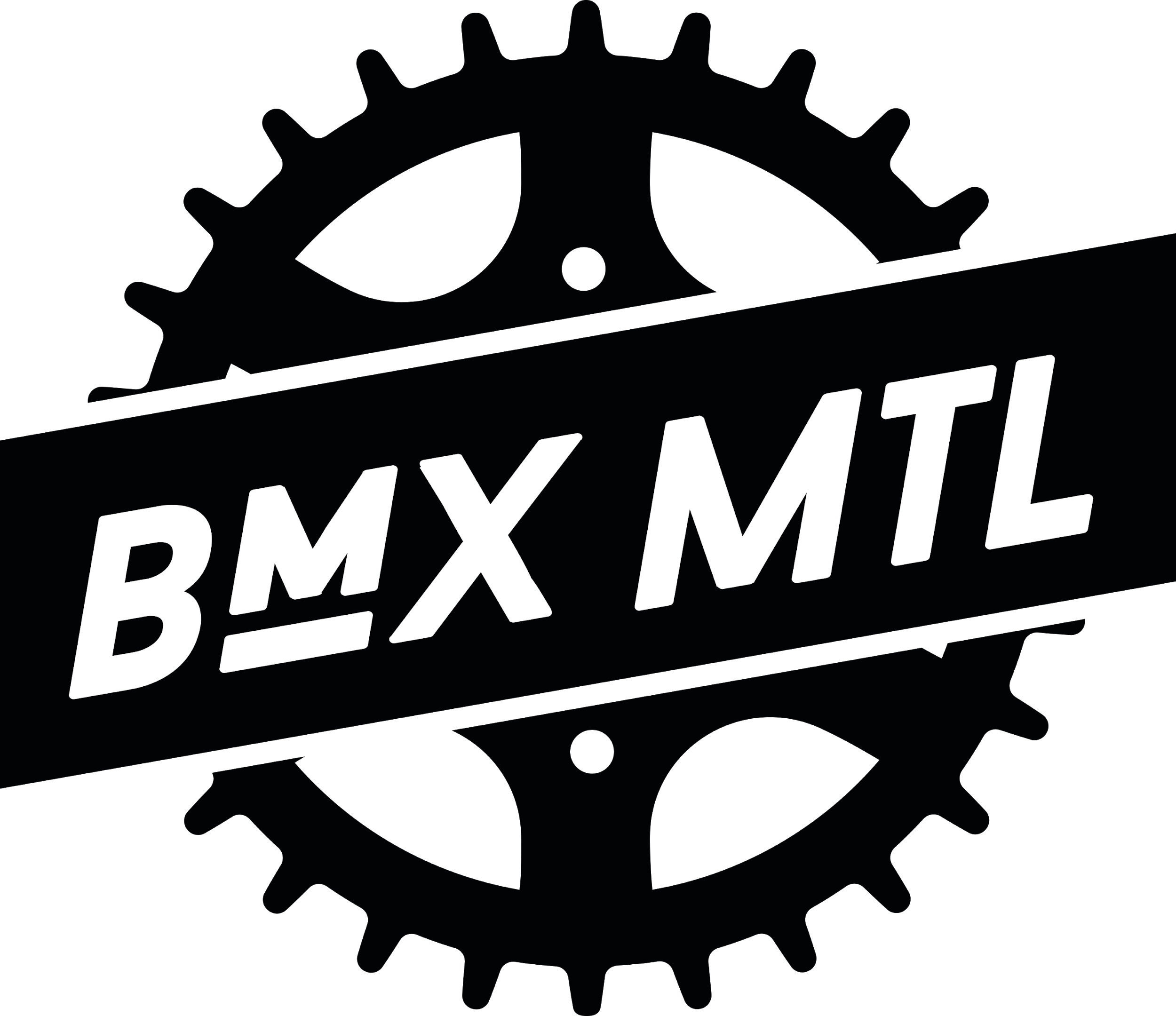 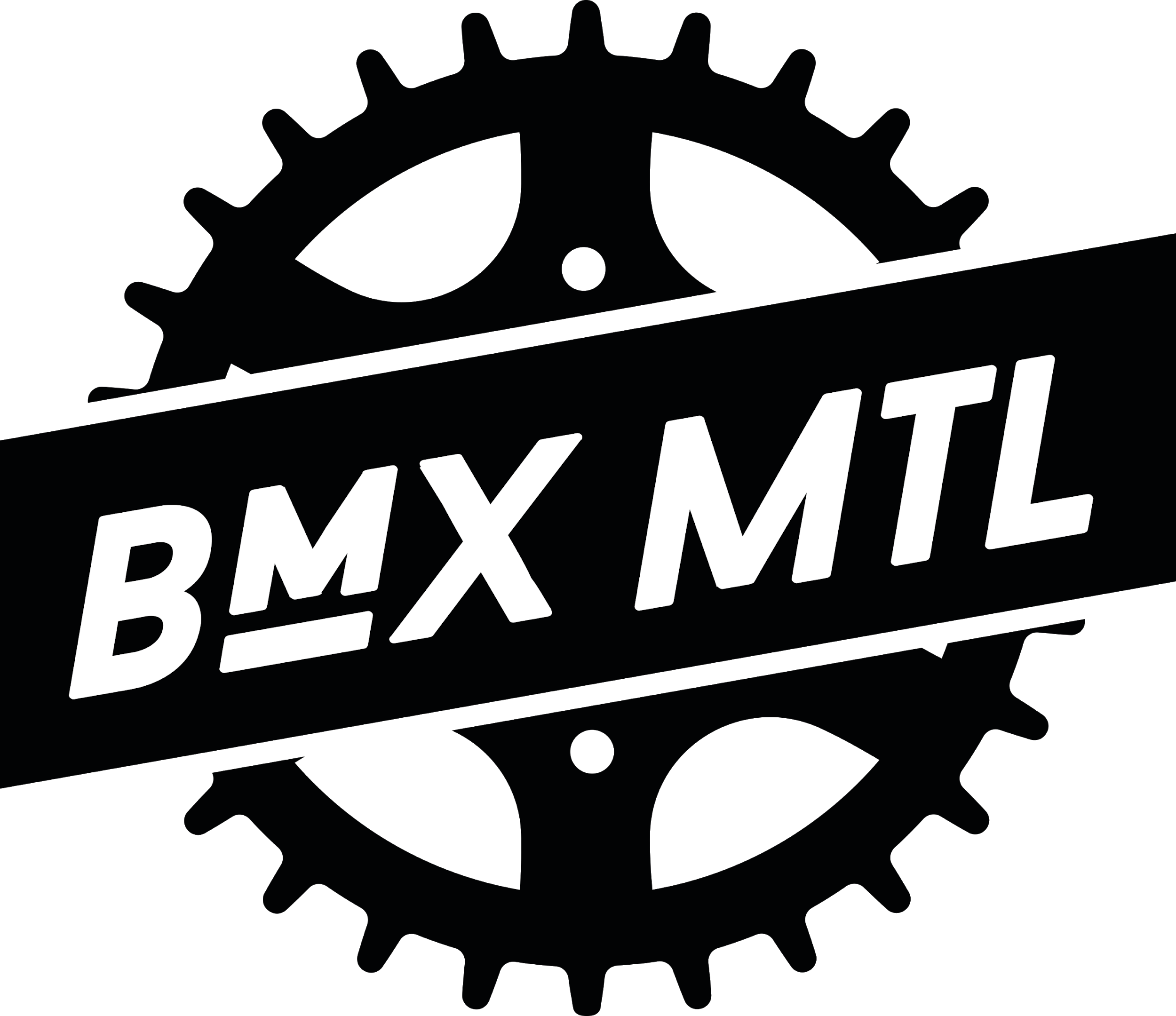 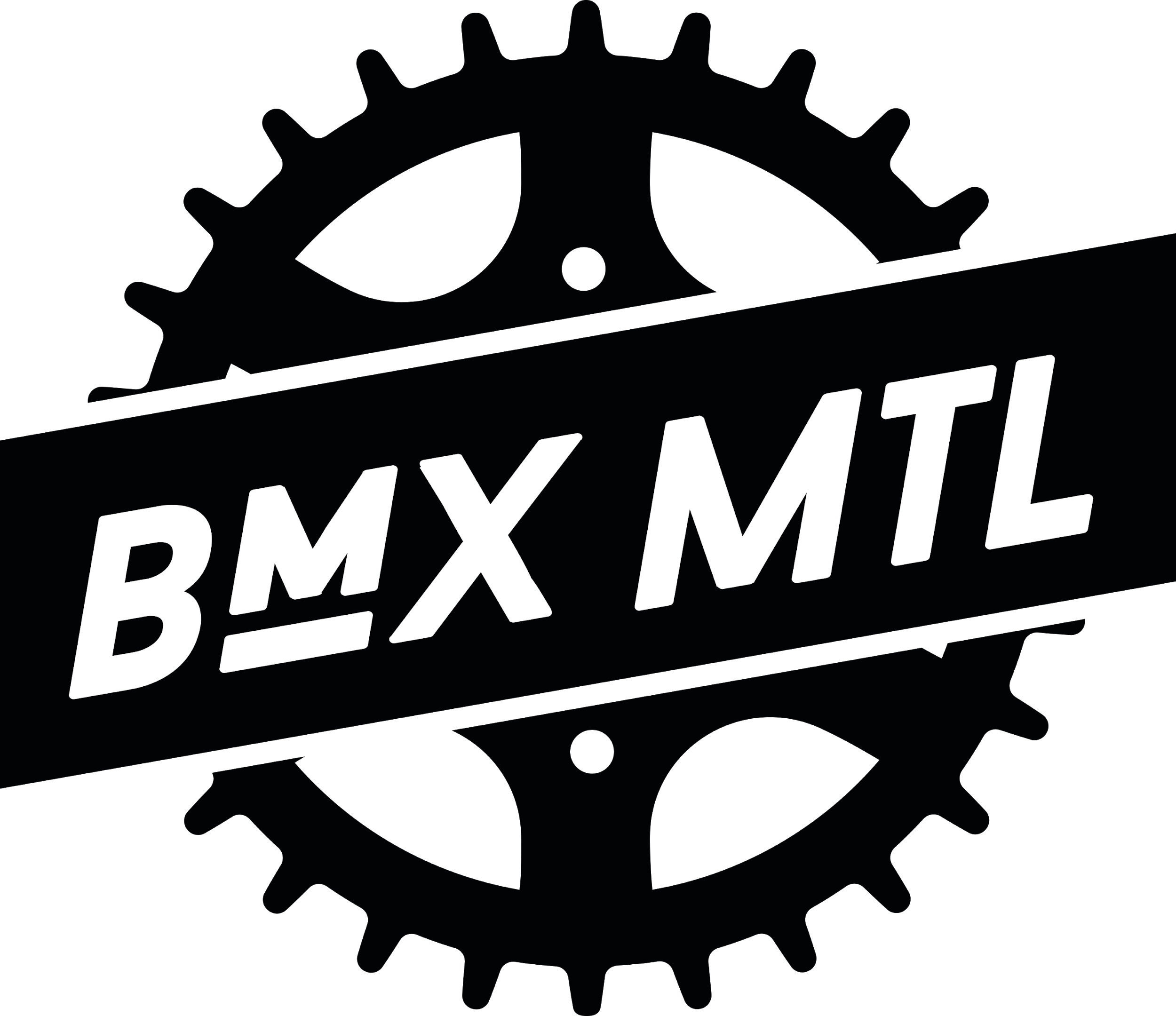 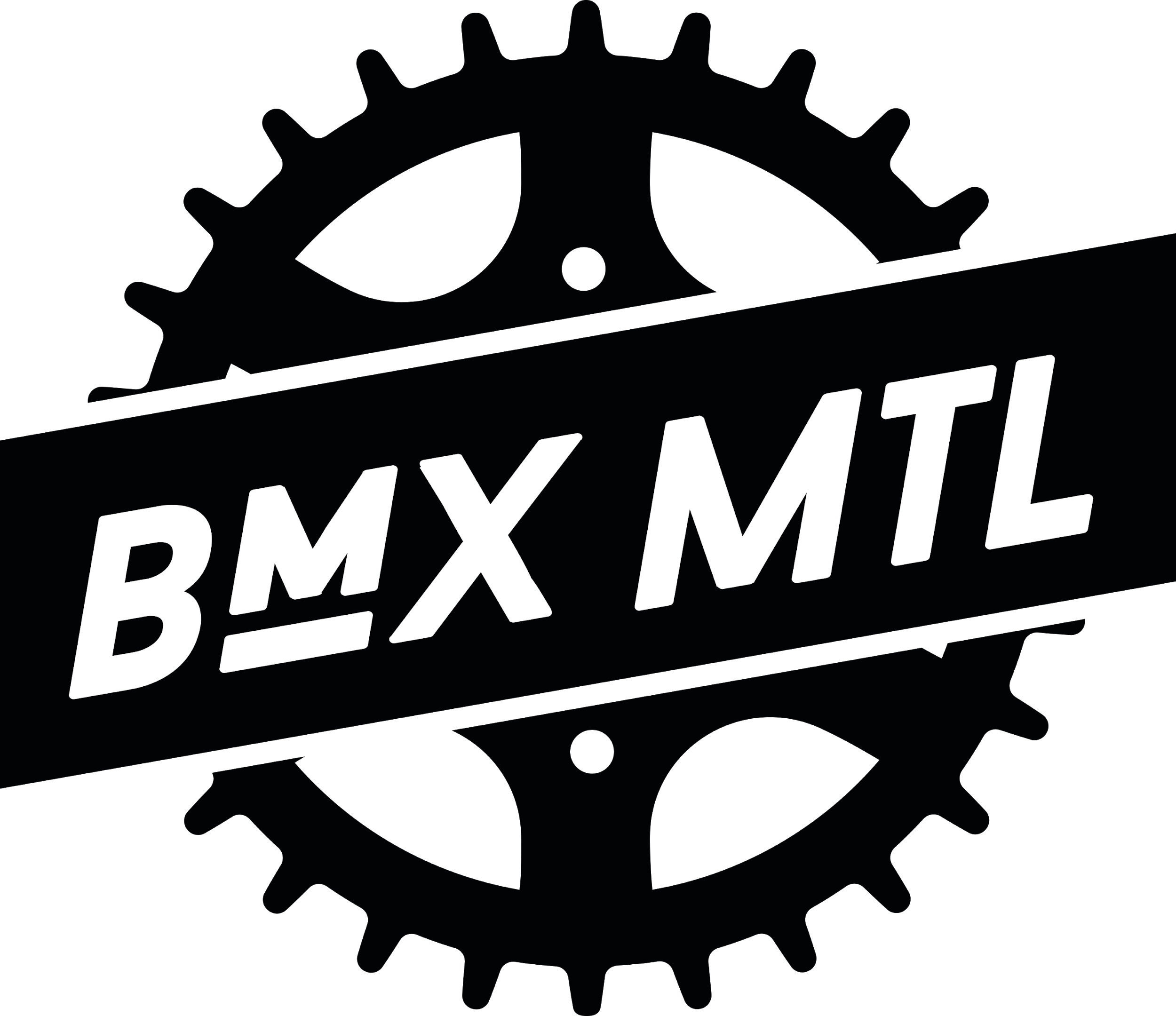 ASSEMBLÉE GÉNÉRALE ANNUELLE
CLUB BMX MONTRÉAL
SAISON 2023
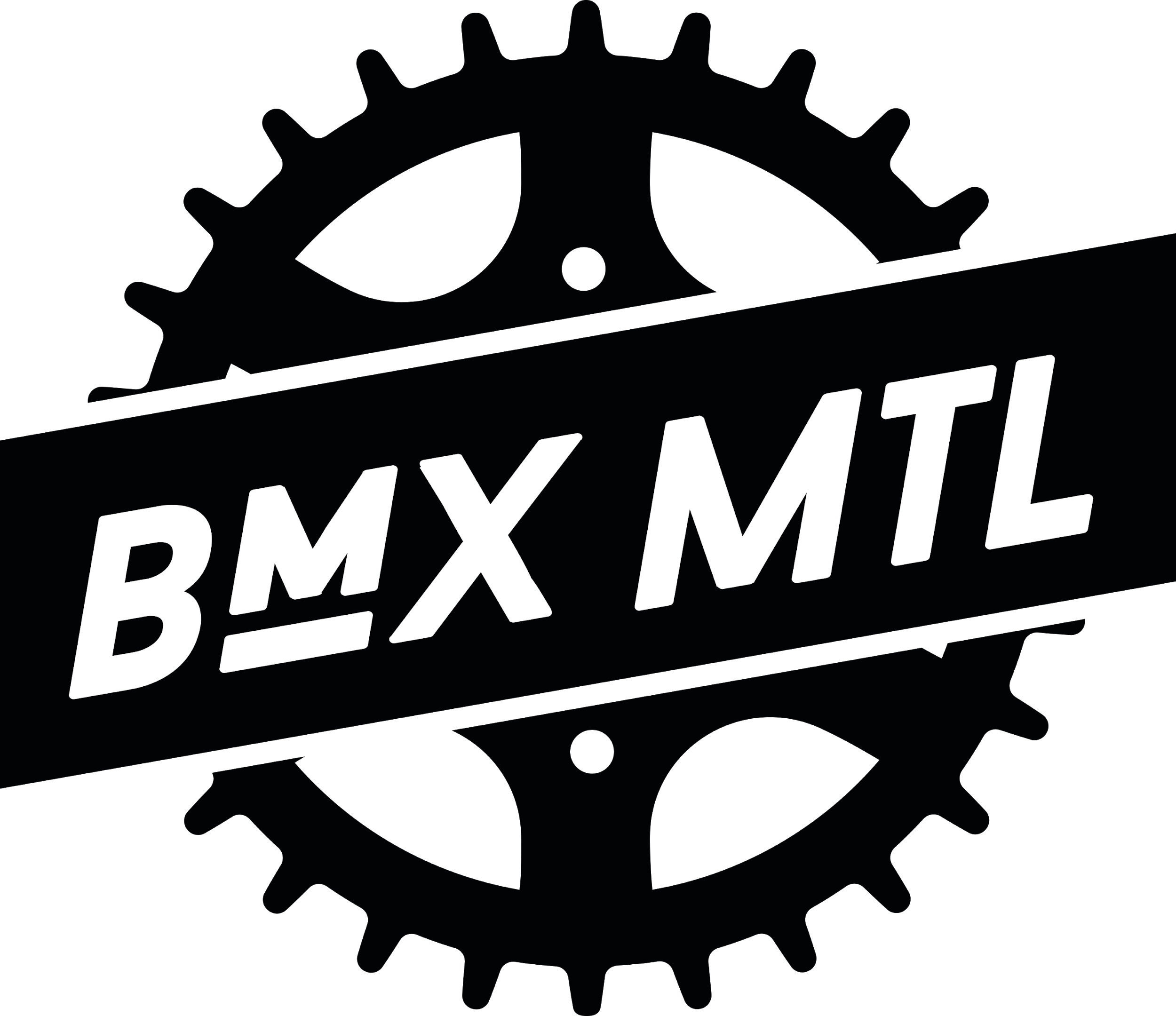 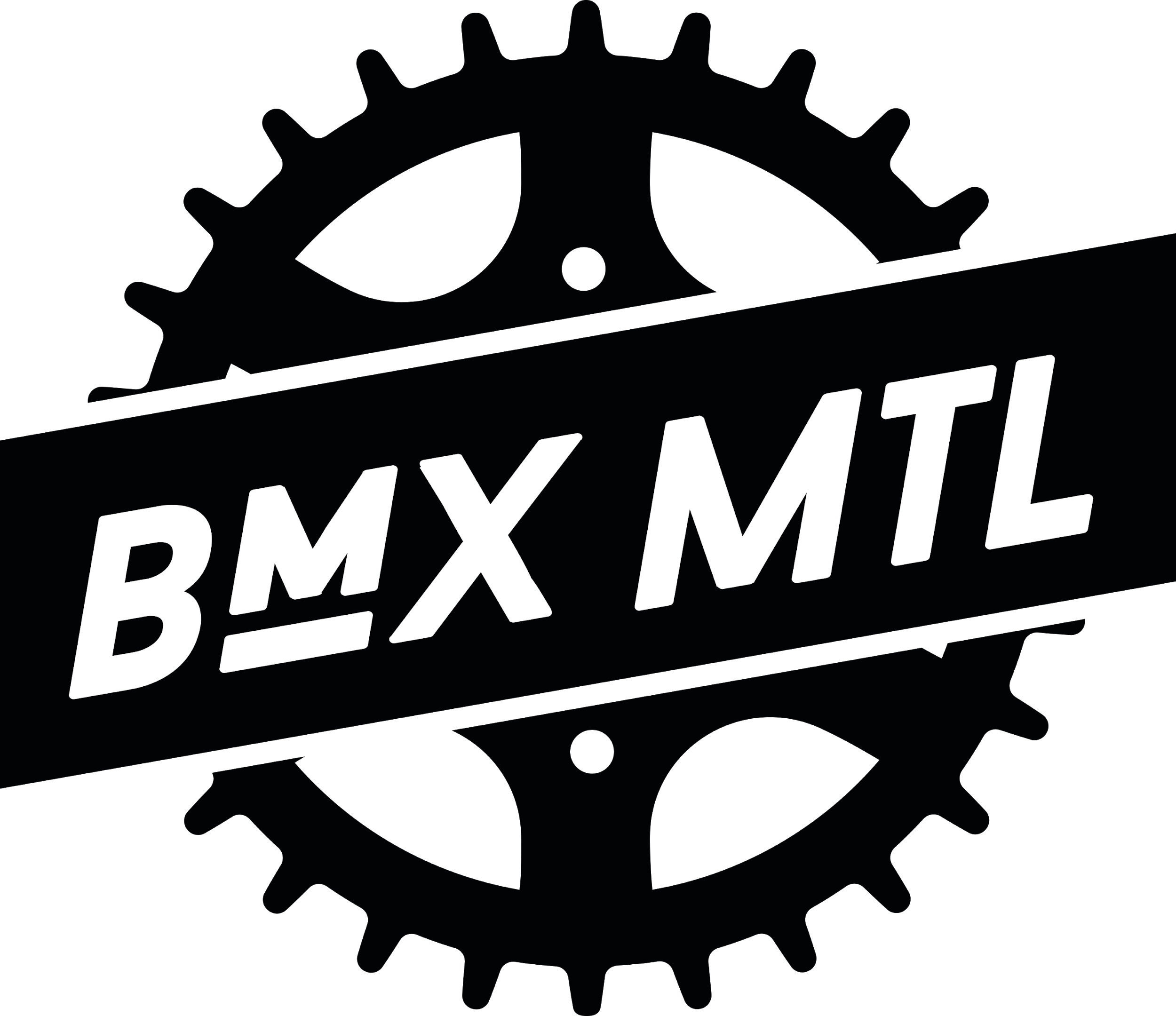 ORDRE DU JOUR
Ouverture de l’assemblée
 Désignation du président d’assemblée
 Désignation du secrétaire d’assemblée
 Vérification du quorum
 Vérification de la régularité de l’avis de convocation
 Lecture et adoption de l’ordre du jour
 Adoption du procès-verbal de l’A.G.A. du 23 février 2023
 Rapport des activités de la saison 2023 :
Mot du président  
Rapport des activités
Rapport financier
 Désignation du vérificateur pour l’exercice financier 2024
 Élection des administrateurs
 Affaires nouvelles 
Activités pour saison 2024
Prévisions financières pour la 2024
 Levée de l’assemblée
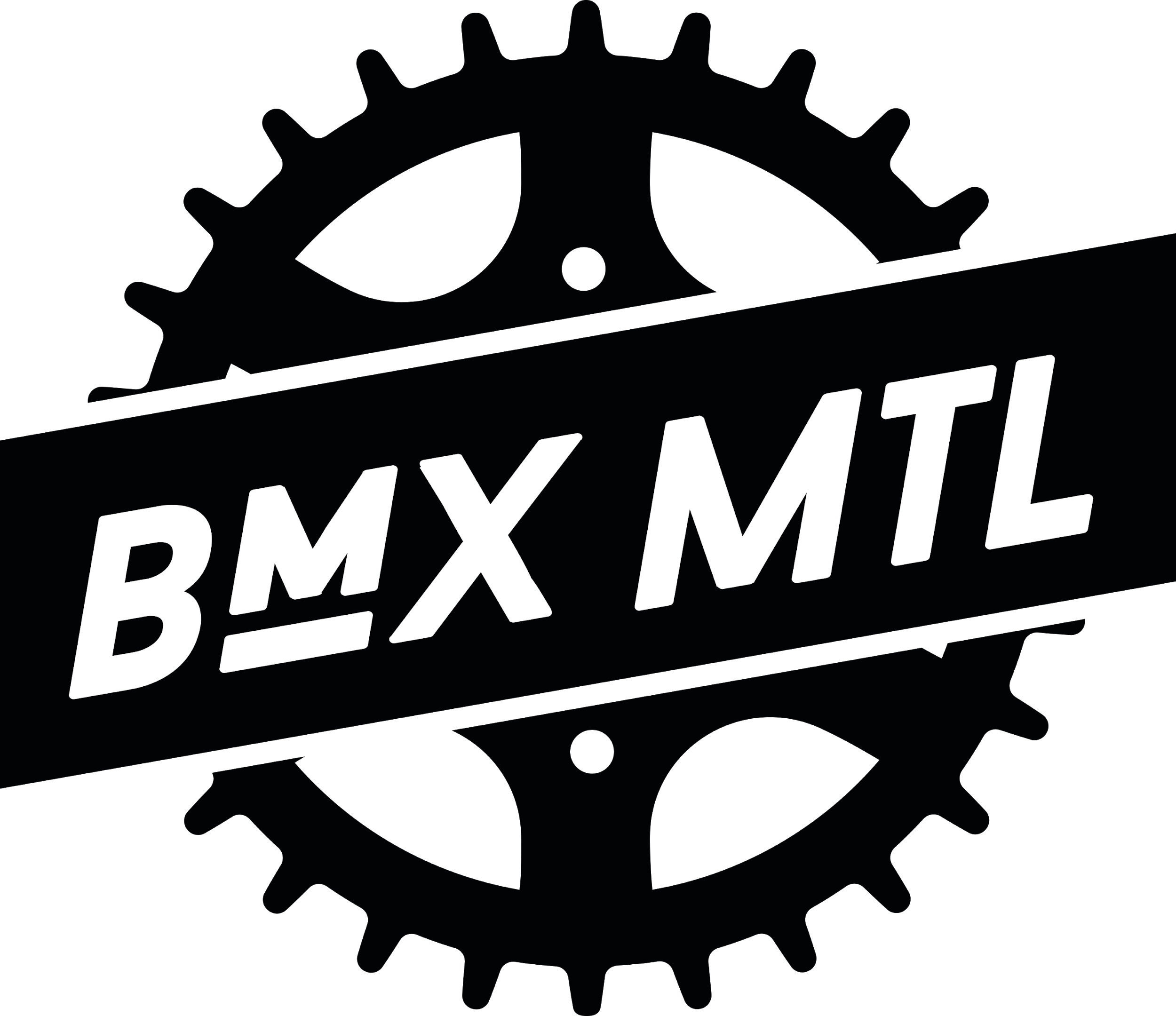 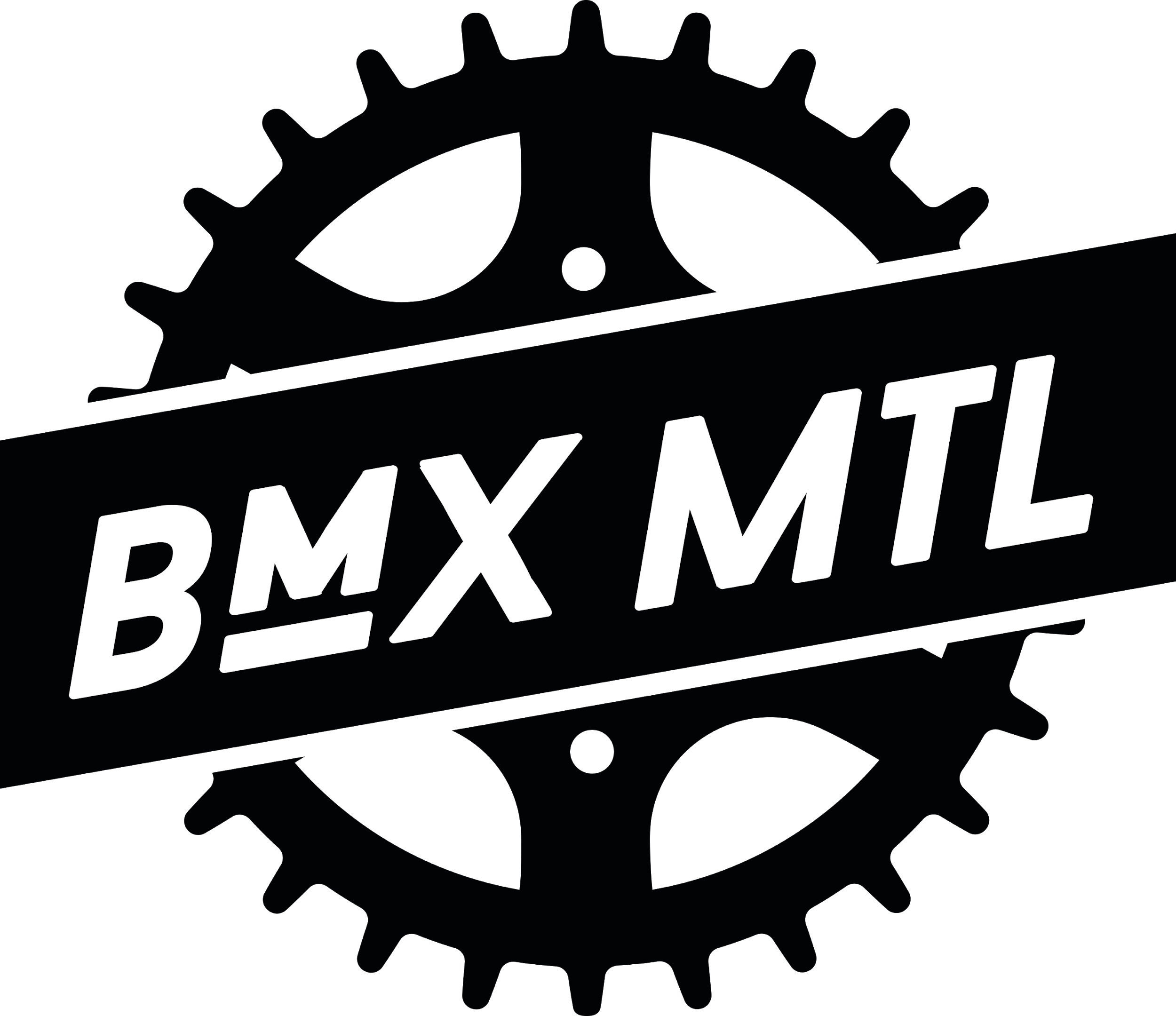 RAPPORT DES ACTIVITÉS
SAISON 2023
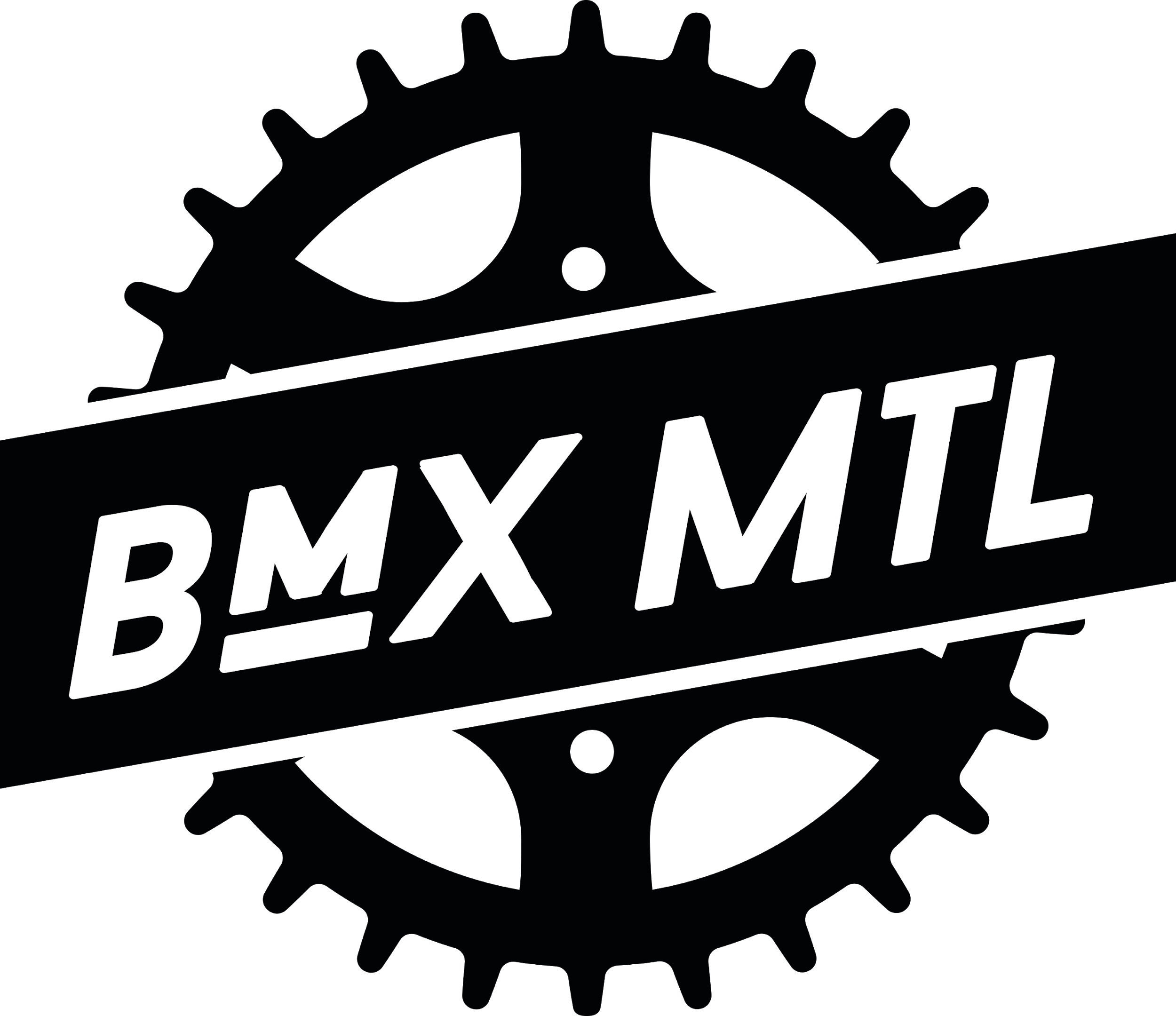 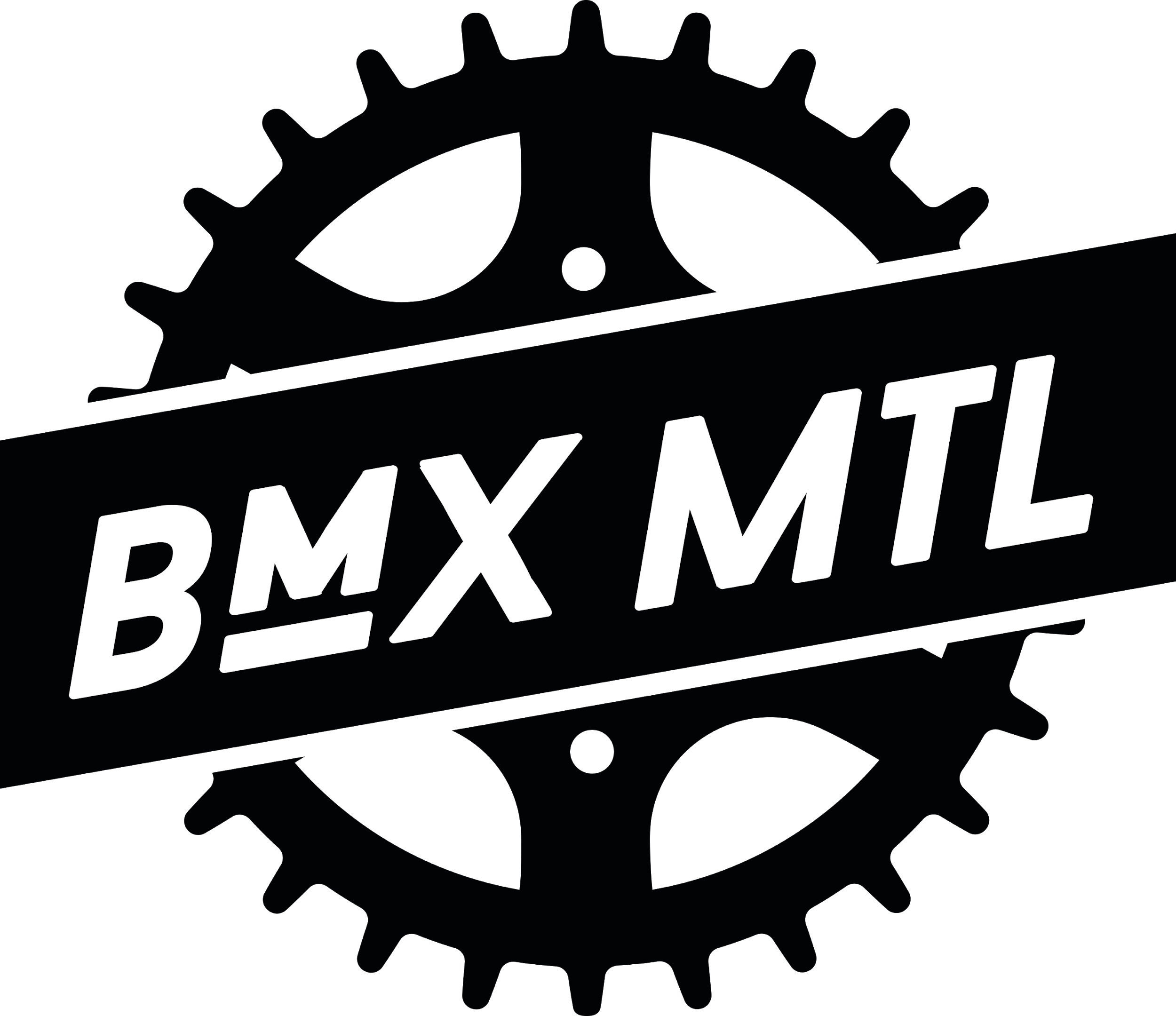 Structure du club
Club BMX Montréal
- Le Club BMX Montréal est un organisme à but non lucratif
- Le club de BMX est un organisme reconnu par la FQSC.
- 2023 était la 8e année d’existence du club.
- Le conseil d’administration s'est réuni à 7 occasions au cours de la période du 1er janvier au 31 décembre 2023
Le conseil d’administration
Les entraineurs
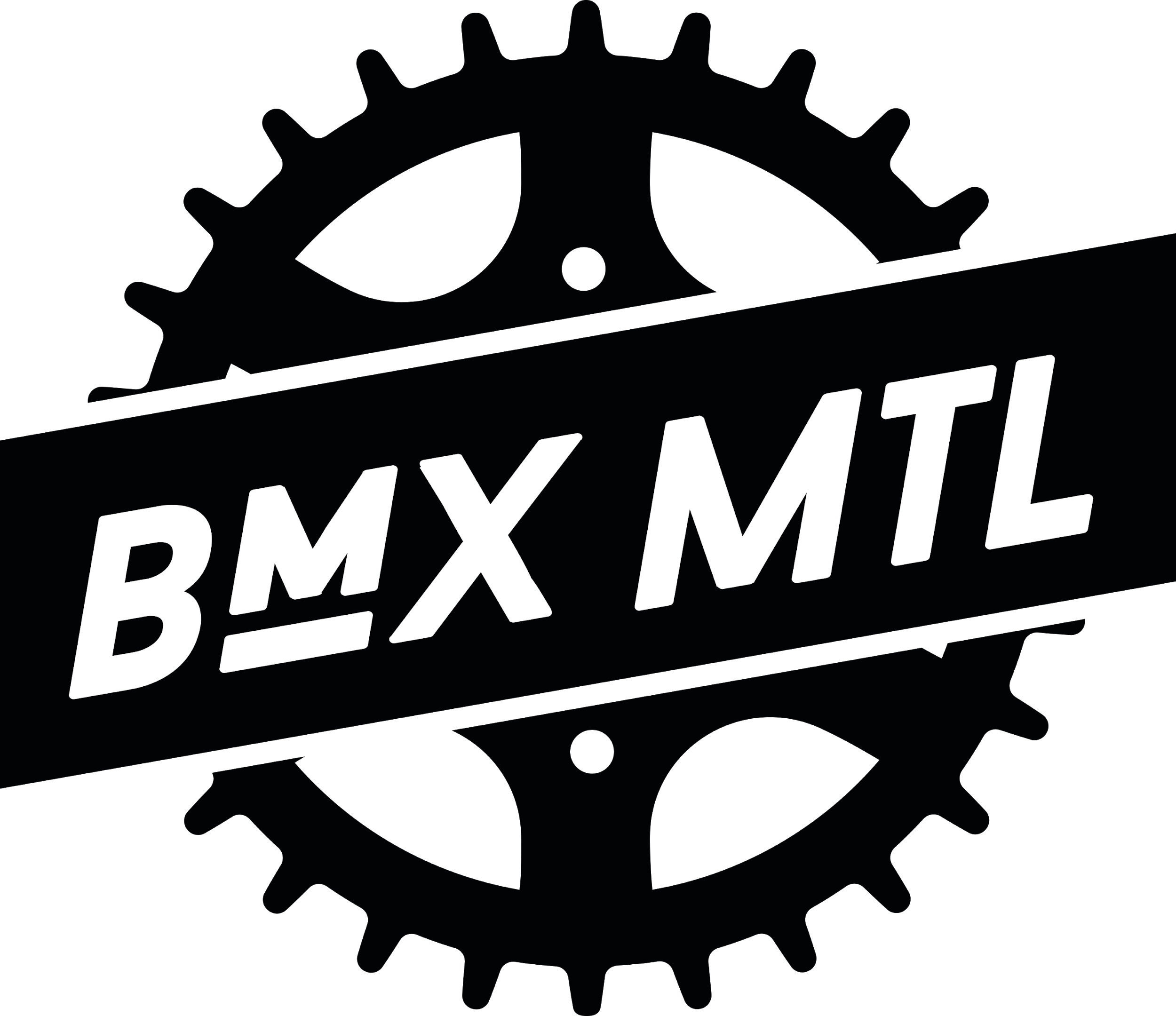 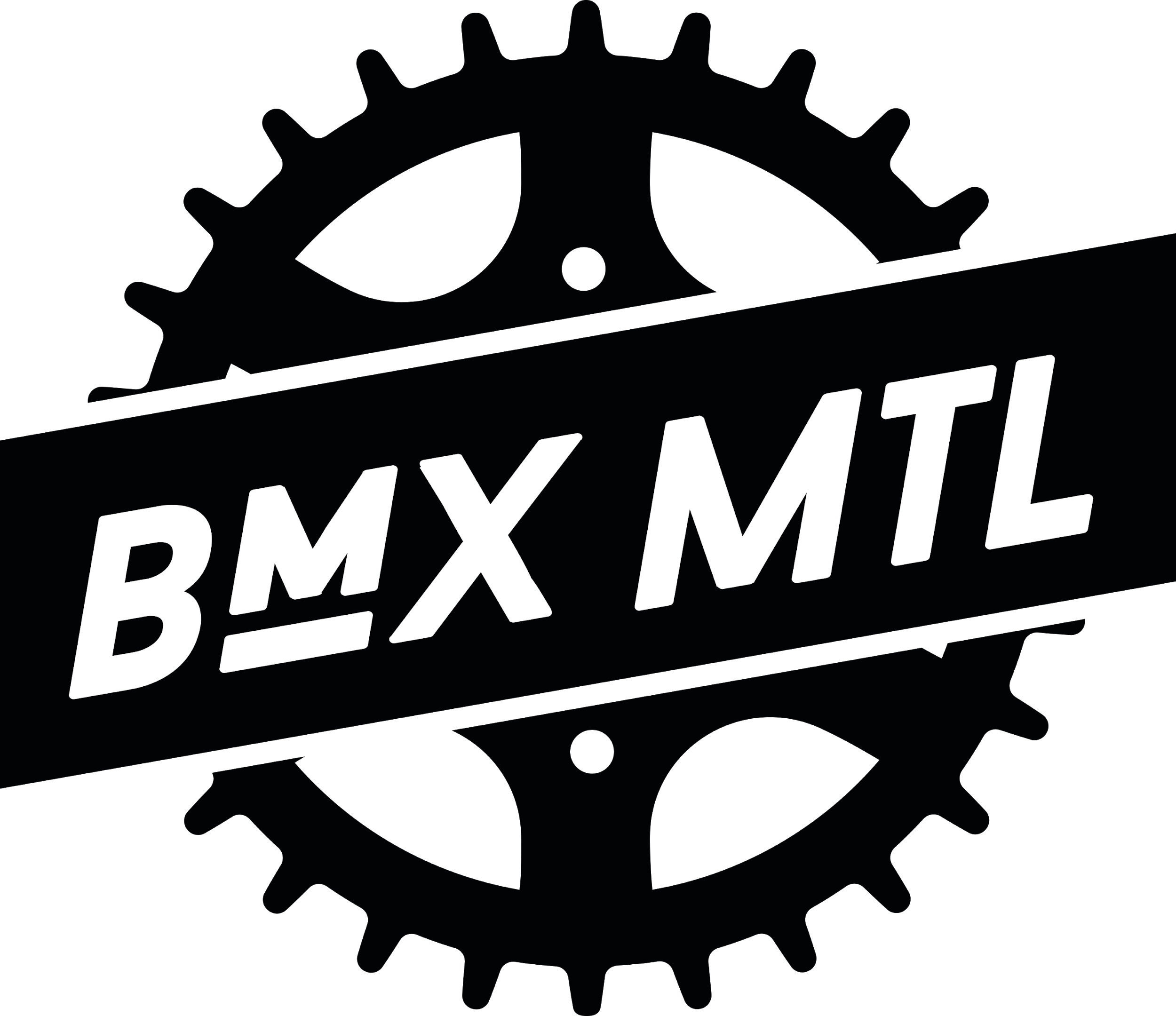 Saison 2023
Répartition des membres par groupe
Membre pour la saison 2023
120 membres pour les cours d’été. 
Augmentation de près de 15% des membres.
54 participants inscrits aux cours d’automne.
7 participants aux entrainements physiques
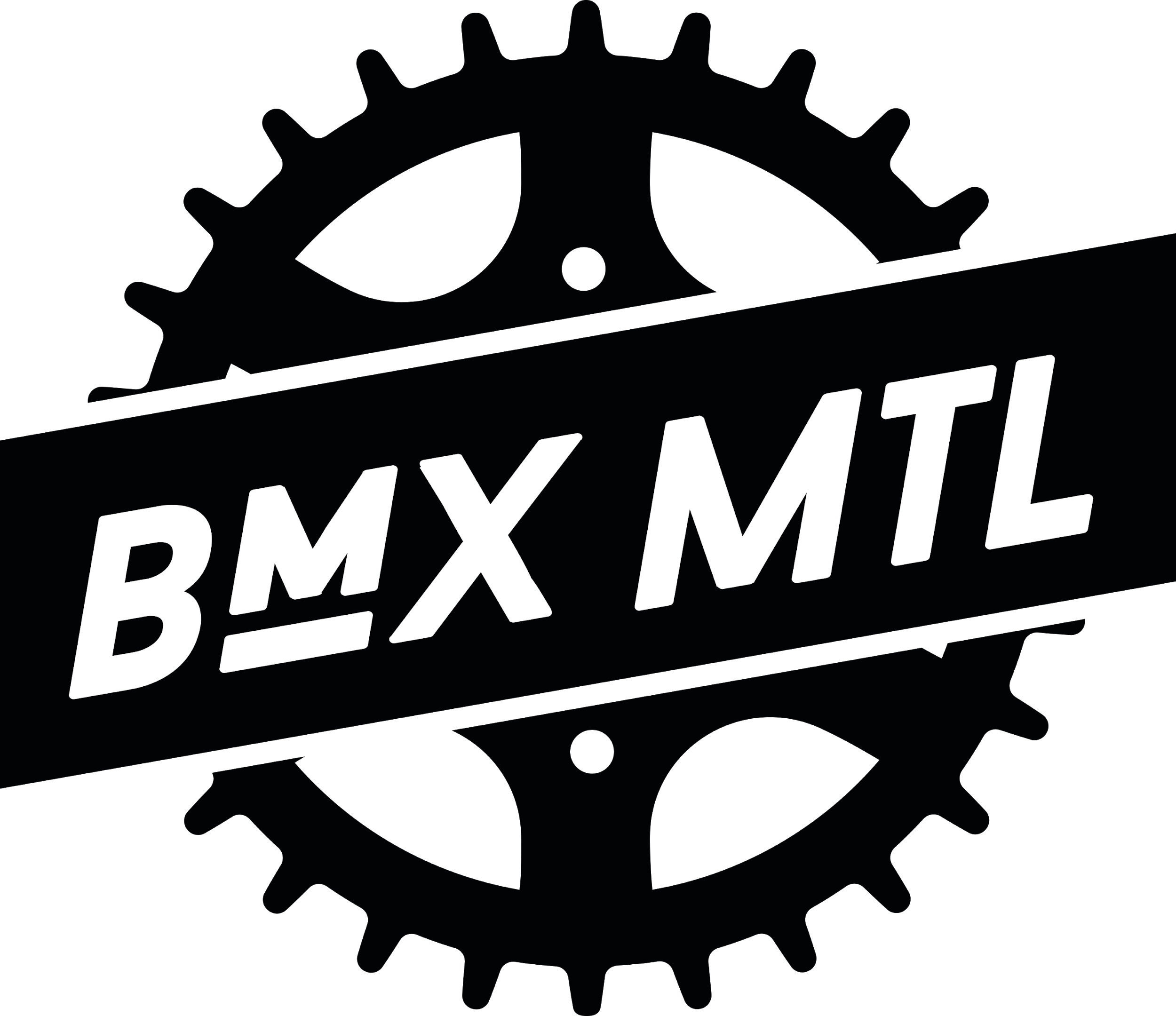 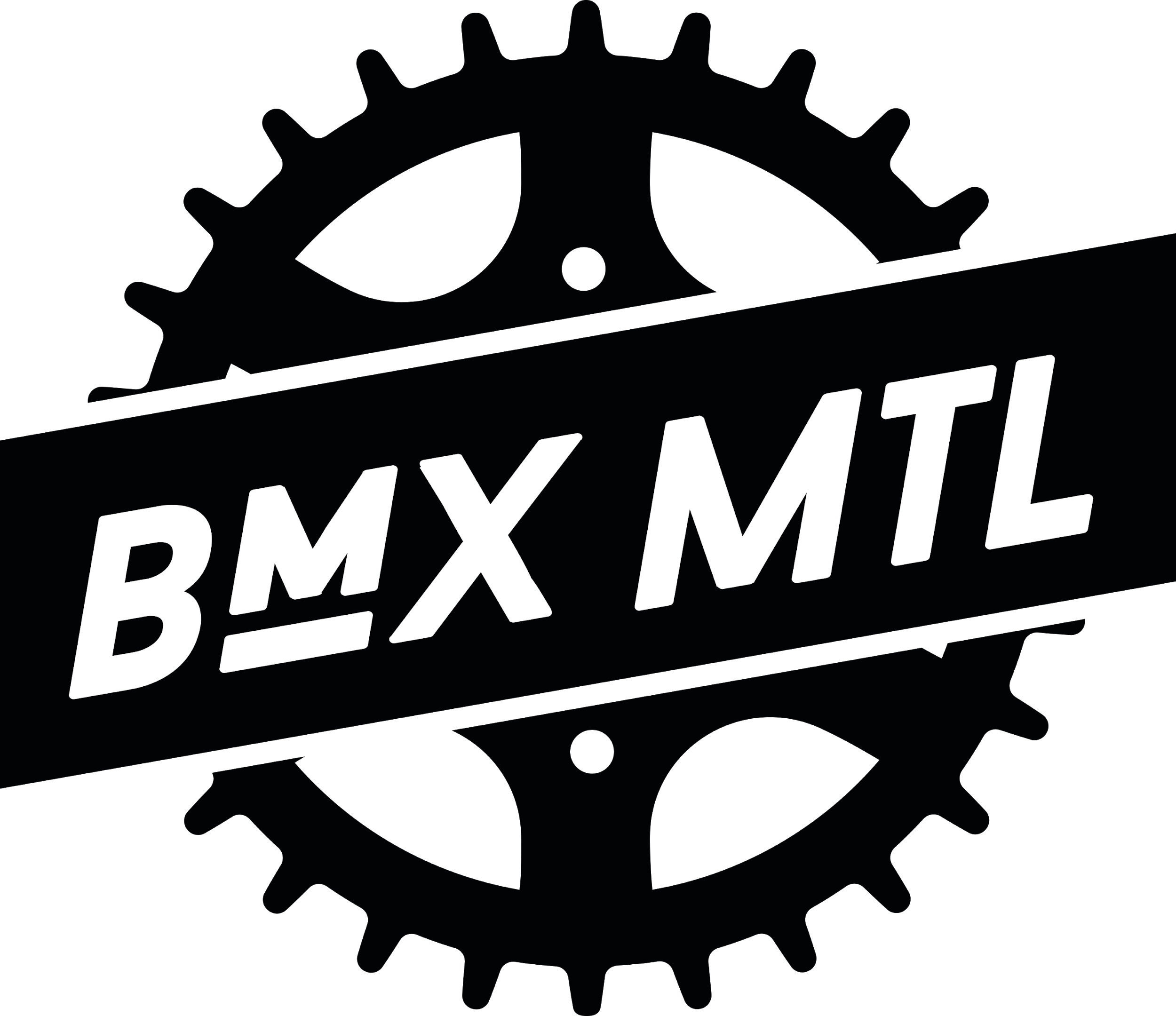 Saison 2023
Répartition des membres par groupe d’âge
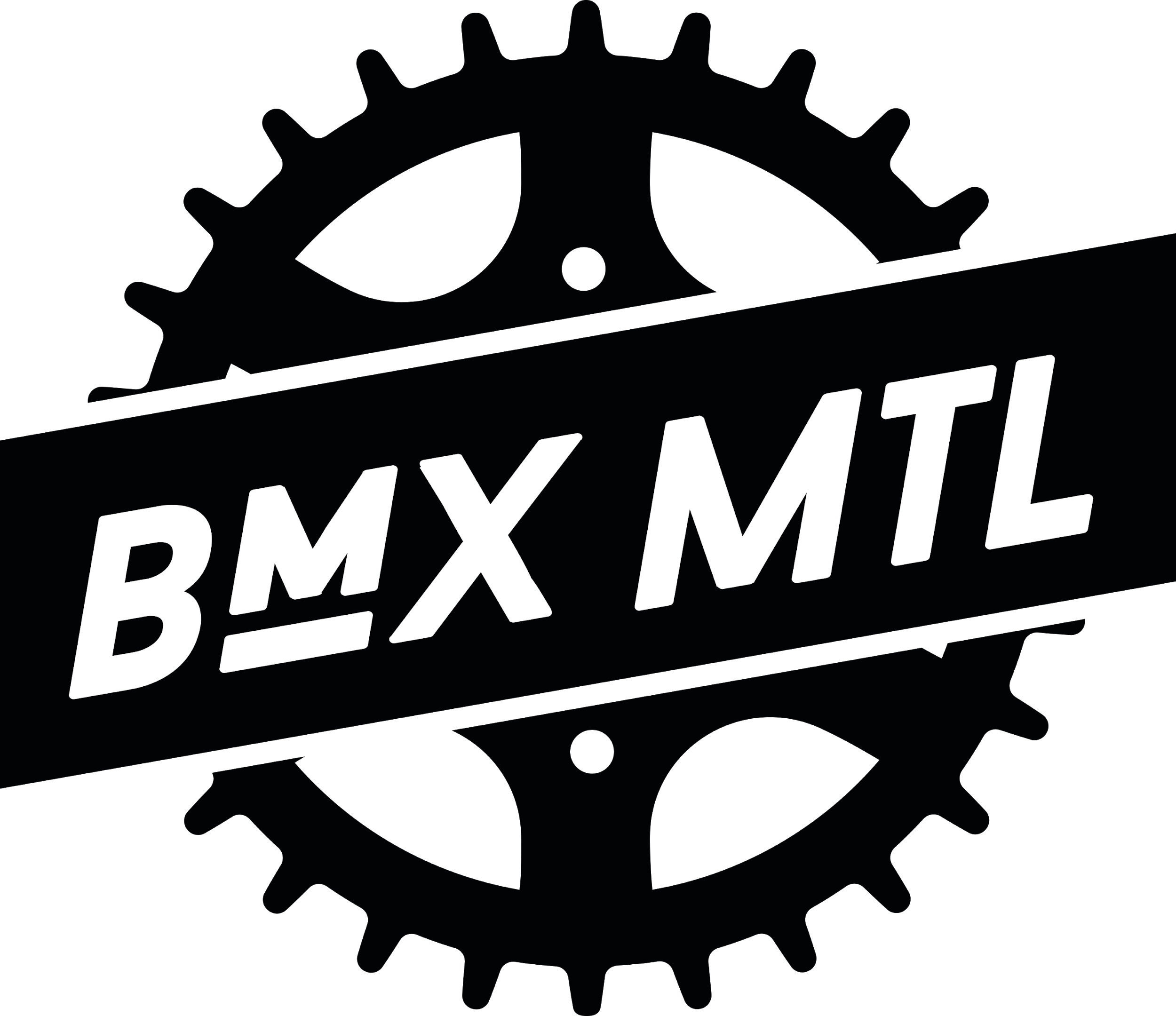 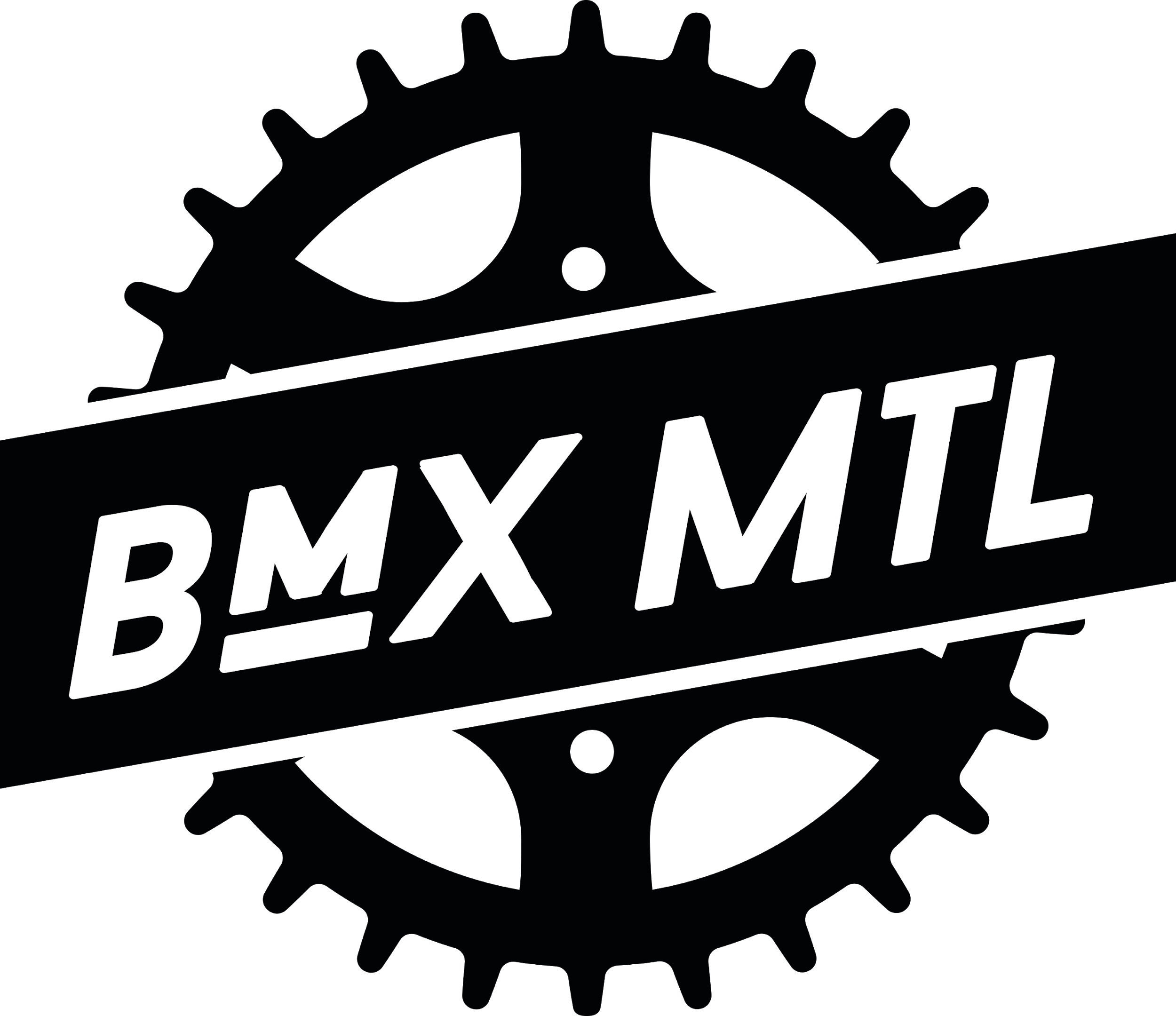 Les activités du club
Entrainement
Cours d’été
Nombre de semaine de cours : 14
Nombre de semaine de relâche : 2
Cours d’automne 
Nombre de semaine de cours : 5
Entrainement physique 
Nombre de semaine de cours : 10
Compétitions
Coupe Québec et Championnat Québécois: 
Nombre de courses: 11
Nombre de coureurs: 30

Coupe Canada et Championnat Canadien:
Nombre de courses: 2
Nombre de coureurs: 12
Compétitions
Régionale (Circuit Métropolitain) : 
Nombre de courses: 3
Nombre de coureurs: 57
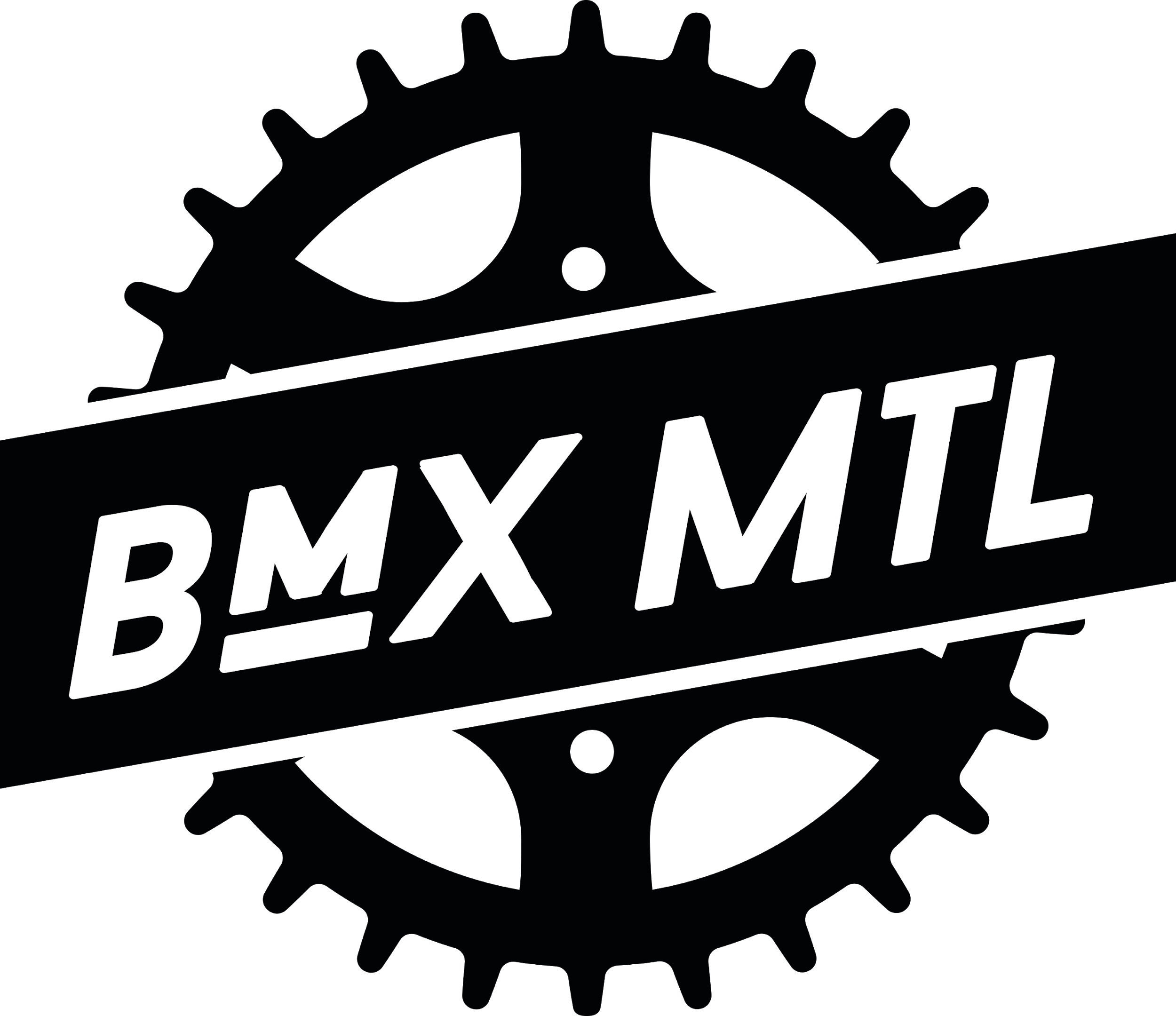 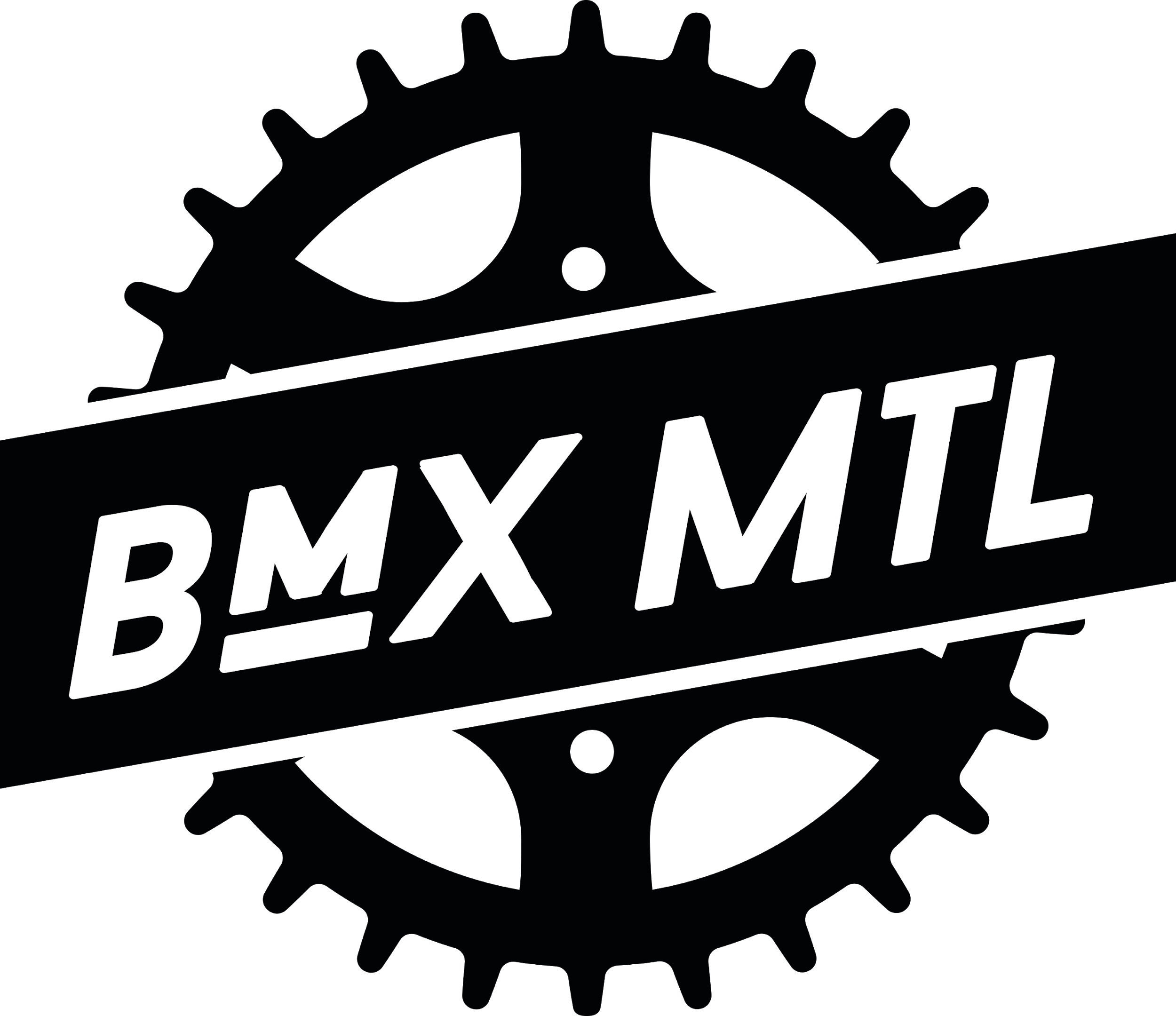 RAPPORT FINANCIER
2023
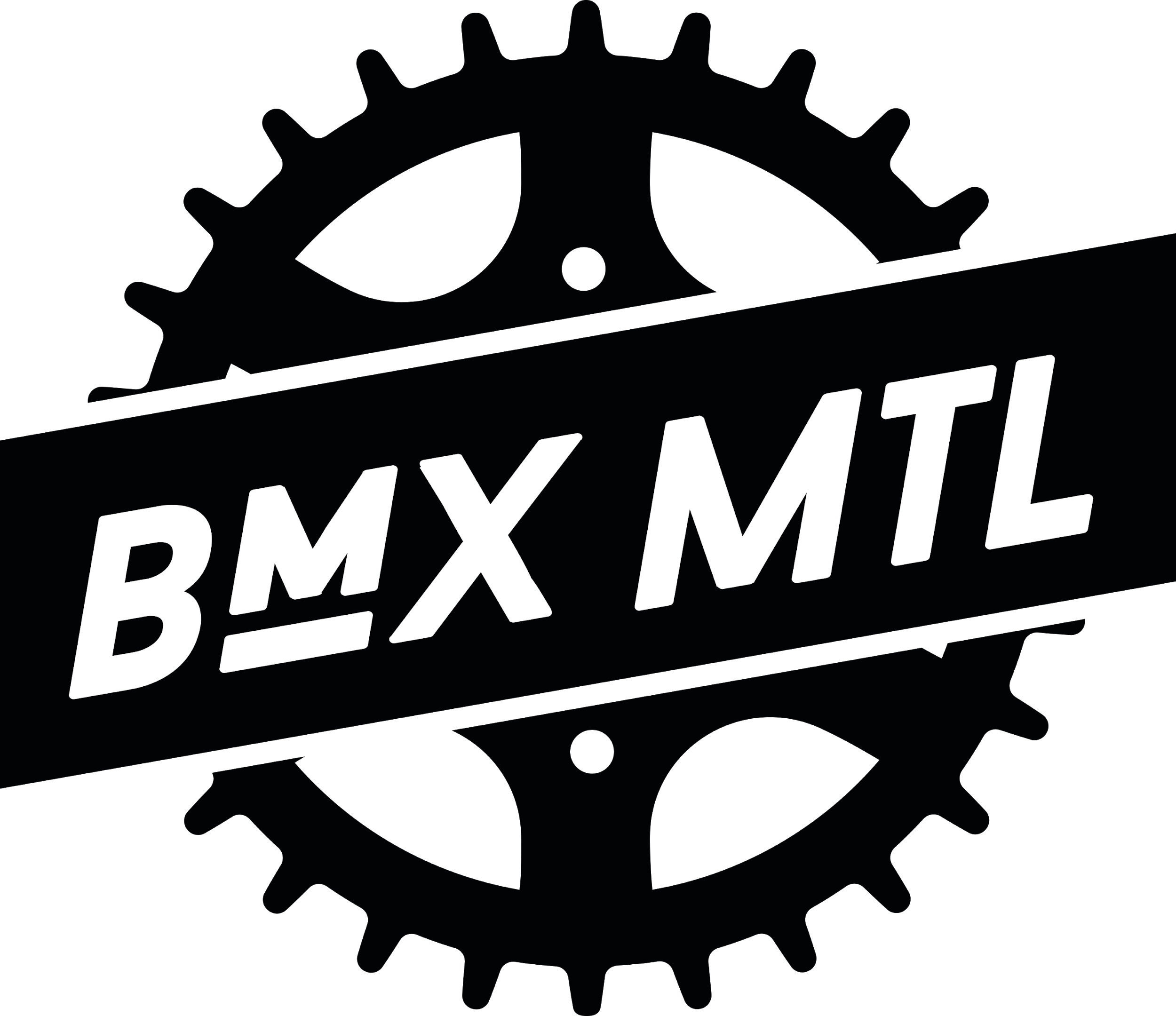 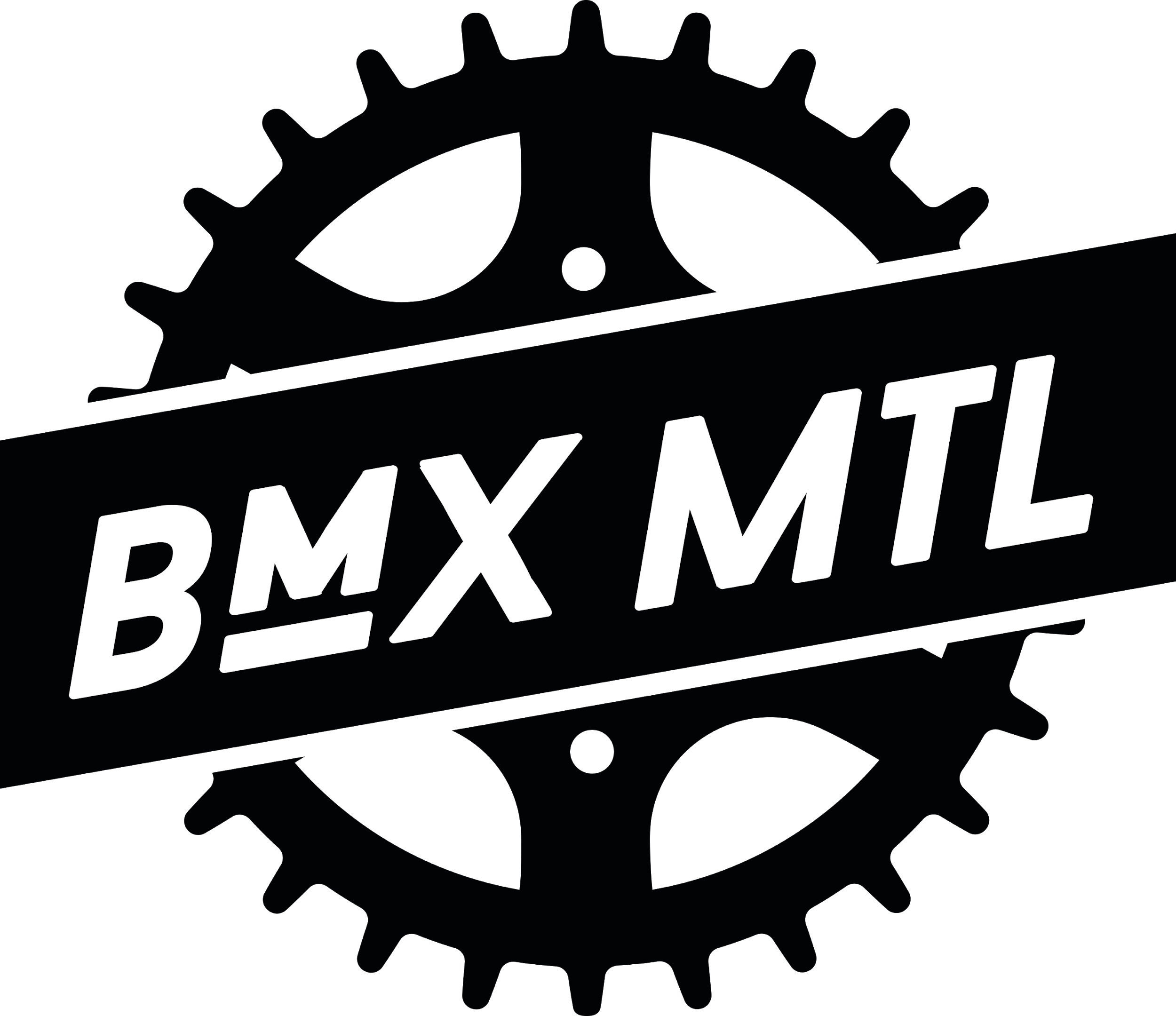 ÉLECTION DES ADMINISTRATEURS
Article 15 – Éligibilité

15.1 Pour être éligible aux postes d'administrateurs, les candidats et les candidates devront être membres du club ou avoir été membres du club et être présents à l’Assemblée au moment de l’élection ou avoir signifié par écrit leur accord pour être candidat à l'élection.
Article 16 - Procédure d'élection

16.1 L’Assemblée générale élit le président et le secrétaire d'élection.
16.2 Le secrétaire et le président d'élection ont pour rôle de recevoir les mises en candidature, d'en vérifier la validité et l'éligibilité.
16.3 Pour être valide, chaque candidature doit être appuyée par deux (2) membres et recevoir l'assentiment du candidat. 
16.4 S’il y a le même nombre de candidatures que le nombre de postes à combler, l'élection est faite par acclamation.
16.5 Dans le cas où il y a plus de candidatures que le nombre de postes à pourvoir, l'élection se fait par scrutin secret.  Pour être élu, les candidats ayant reçu le plus de votes sont déclarés élus.
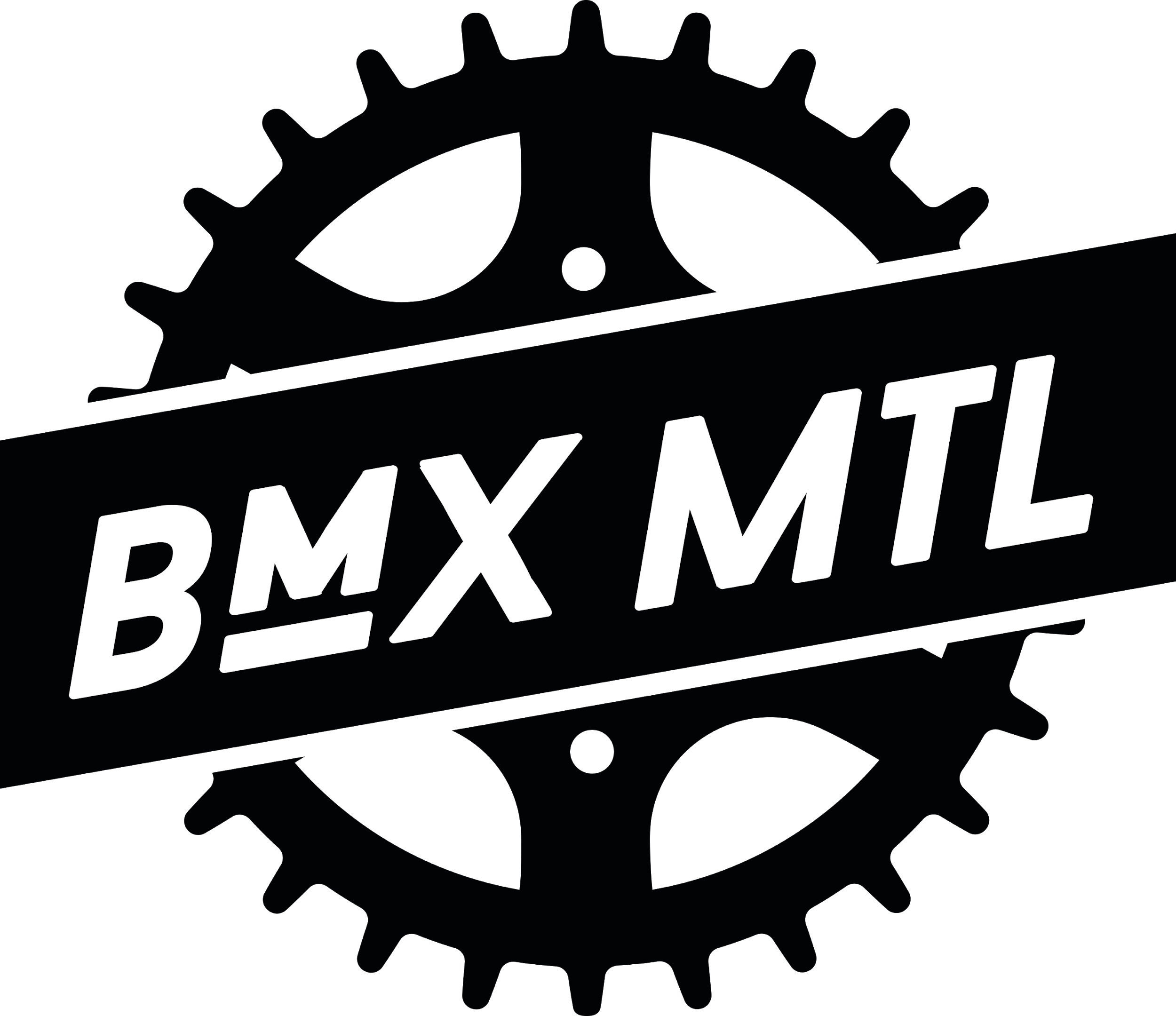 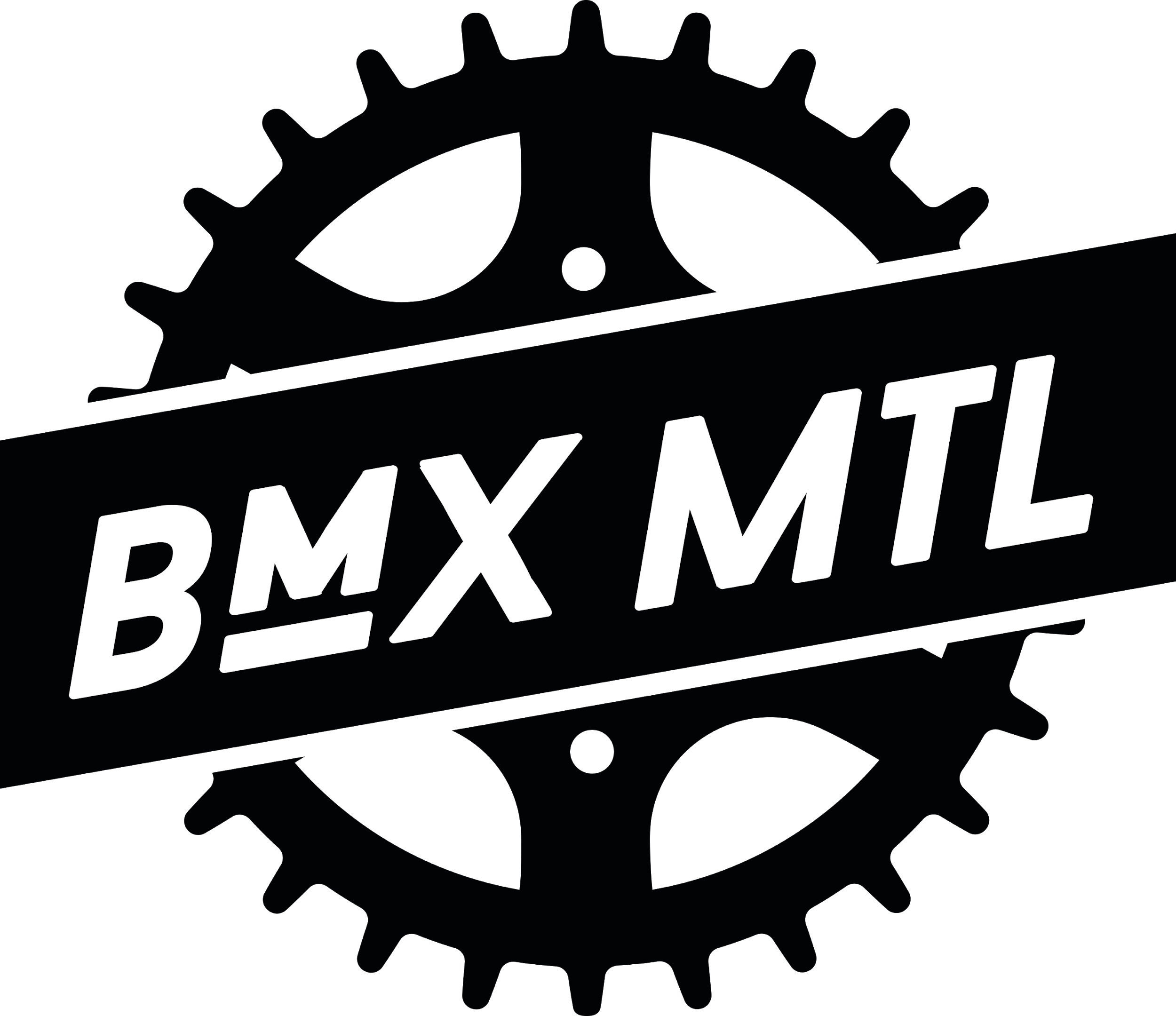 ÉLECTION DES ADMINISTRATEURS
Postes en élection en 2024:
Sylvain Hudon
Catherine Hémond
Nancy Miron


Poste à combler:
Aucun
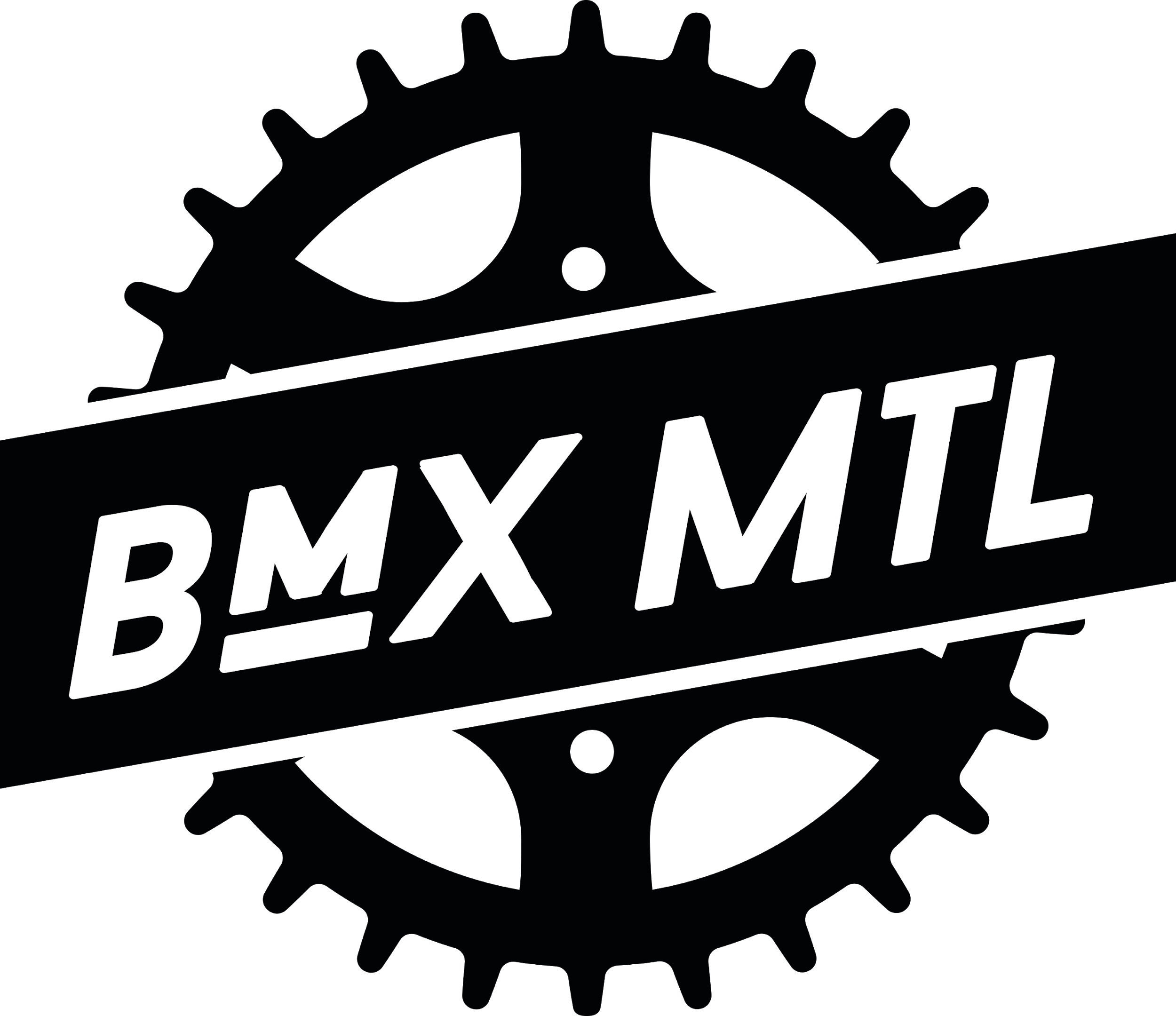 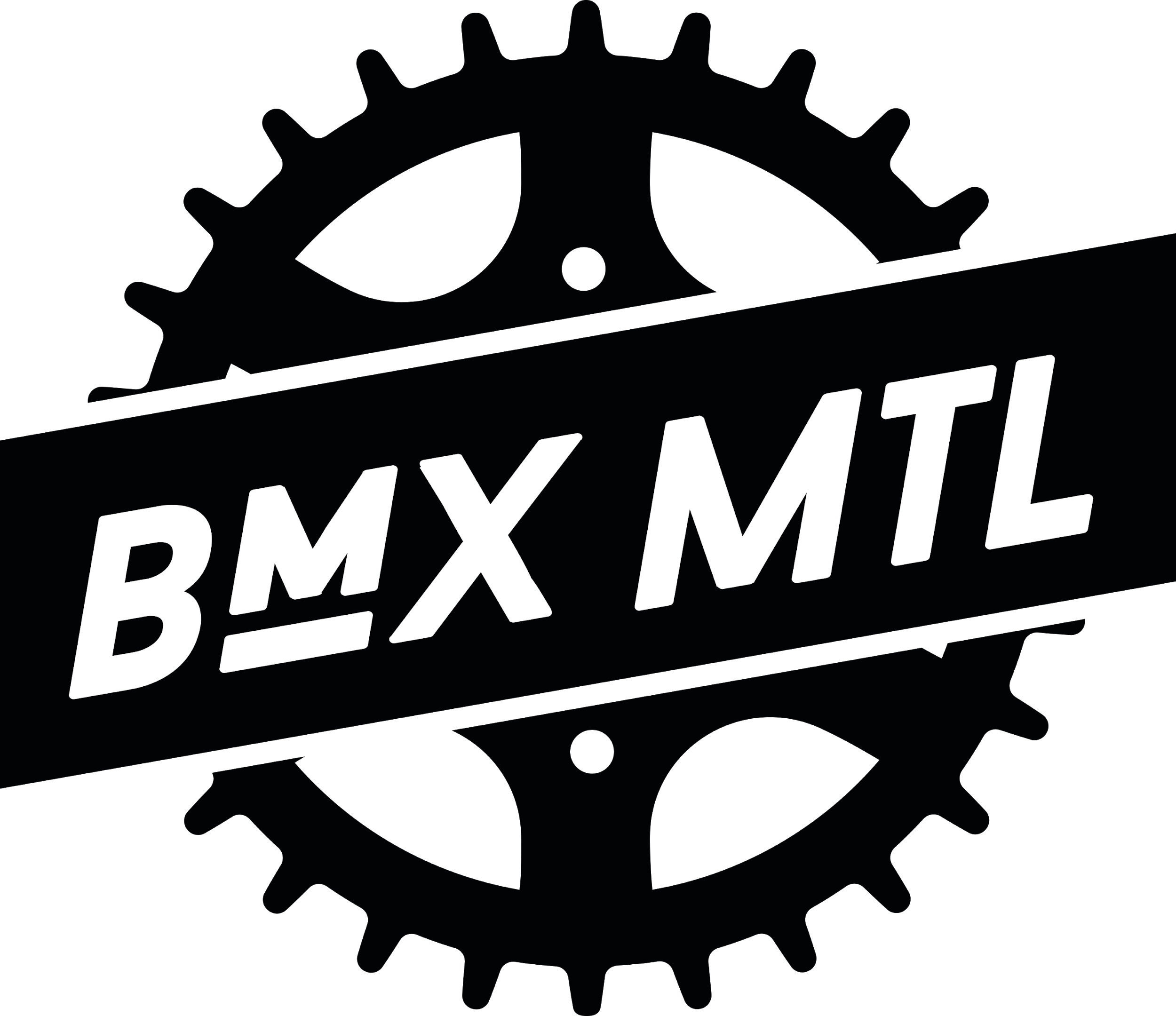 ACTIVITÉS POUR 2024
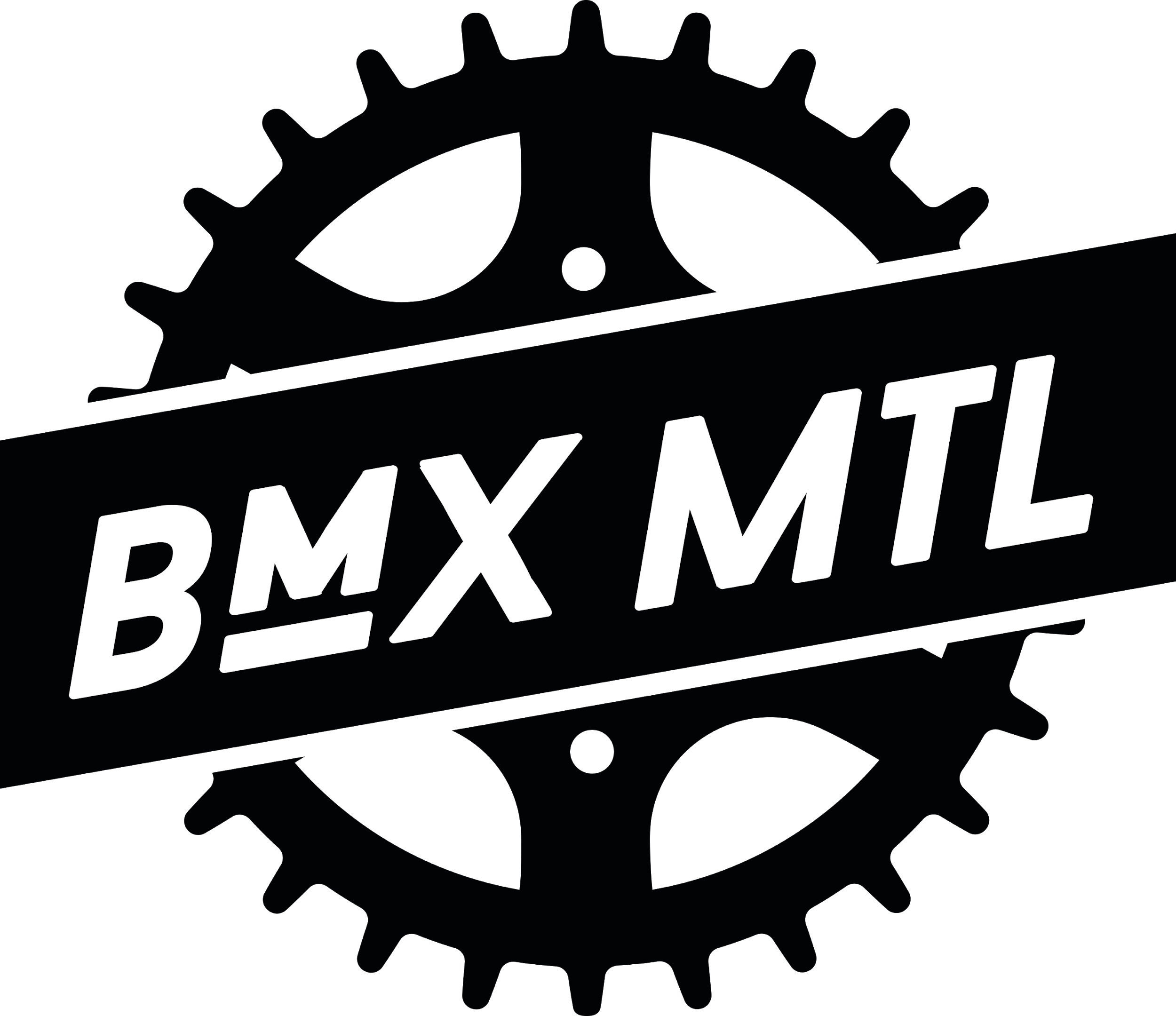 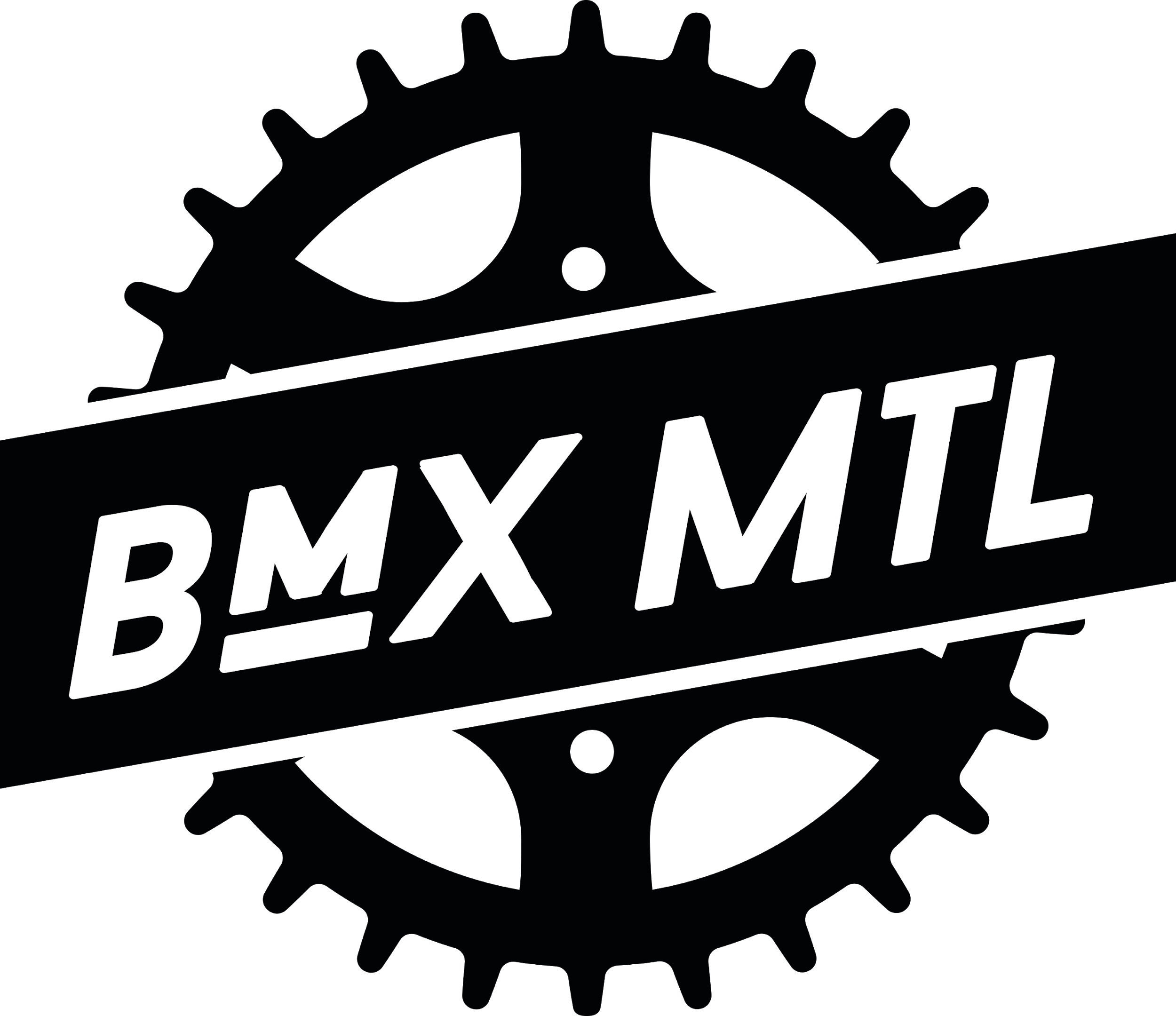 Horaire de la saison (été)
14 semaines de cours
Début de cours : 6 mai
Fin de cours : 23 août
Relâche : semaine du 22 juillet et 29 juillet
Lundi au jeudi
Vendredi (courses locales, reprise des cours annulés, activités spéciales)
Samedi/Dimanche (entrainements spéciales, courses régionales et provinciales)
Plages horaires :
	- 18h00 à 18h45 (trotteur)
	- 18h00 à 19h00 (5-9 ans)
	- 19h15 à 20h15 (10-17 ans régulier)
	- 19h15 à 20h30 (10-17 ans intermédiaire)
	- 19h15 à 20h45 (10-17 ans avancé)
	- 20h30 à 21h30 (18 ans +)
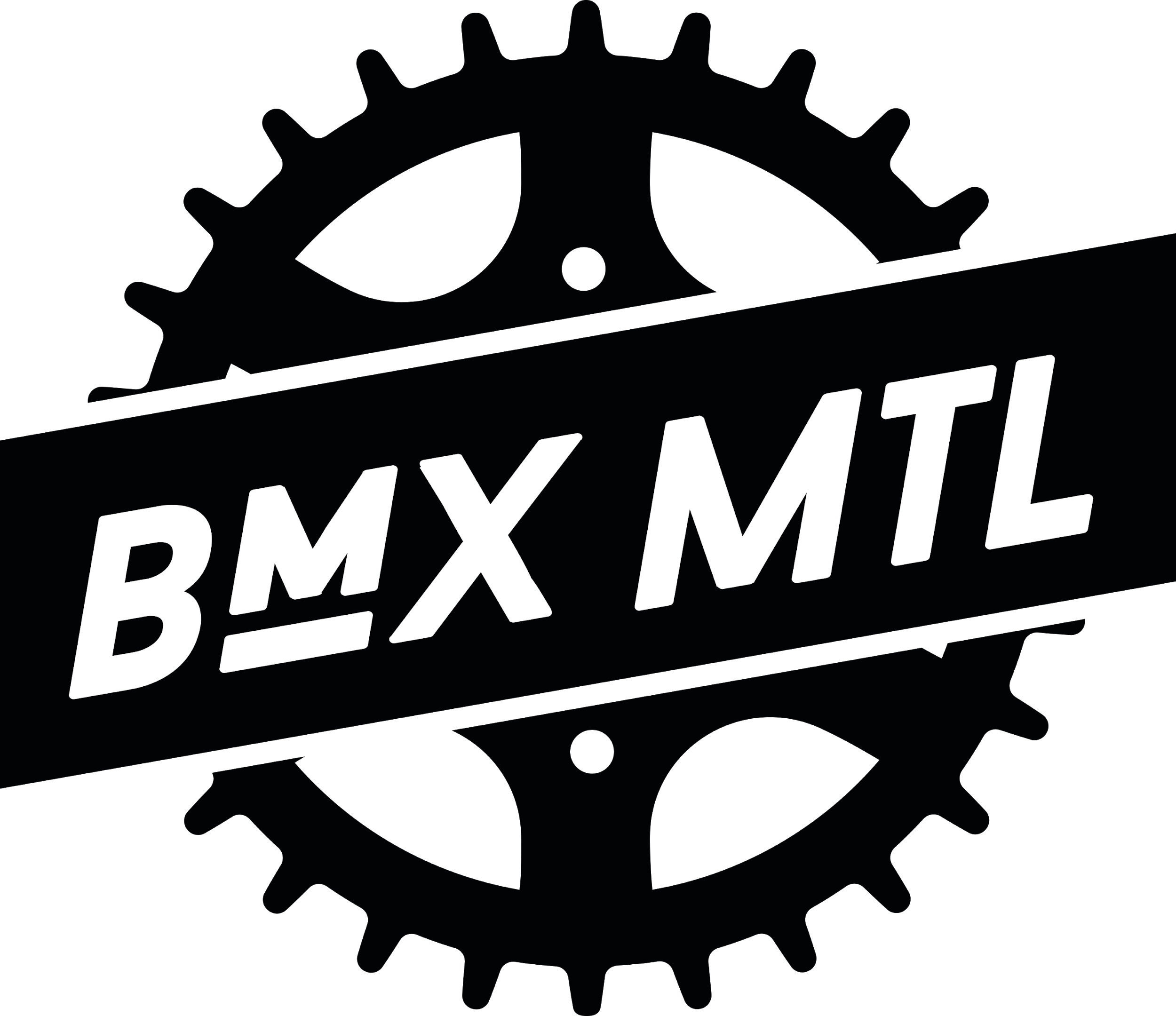 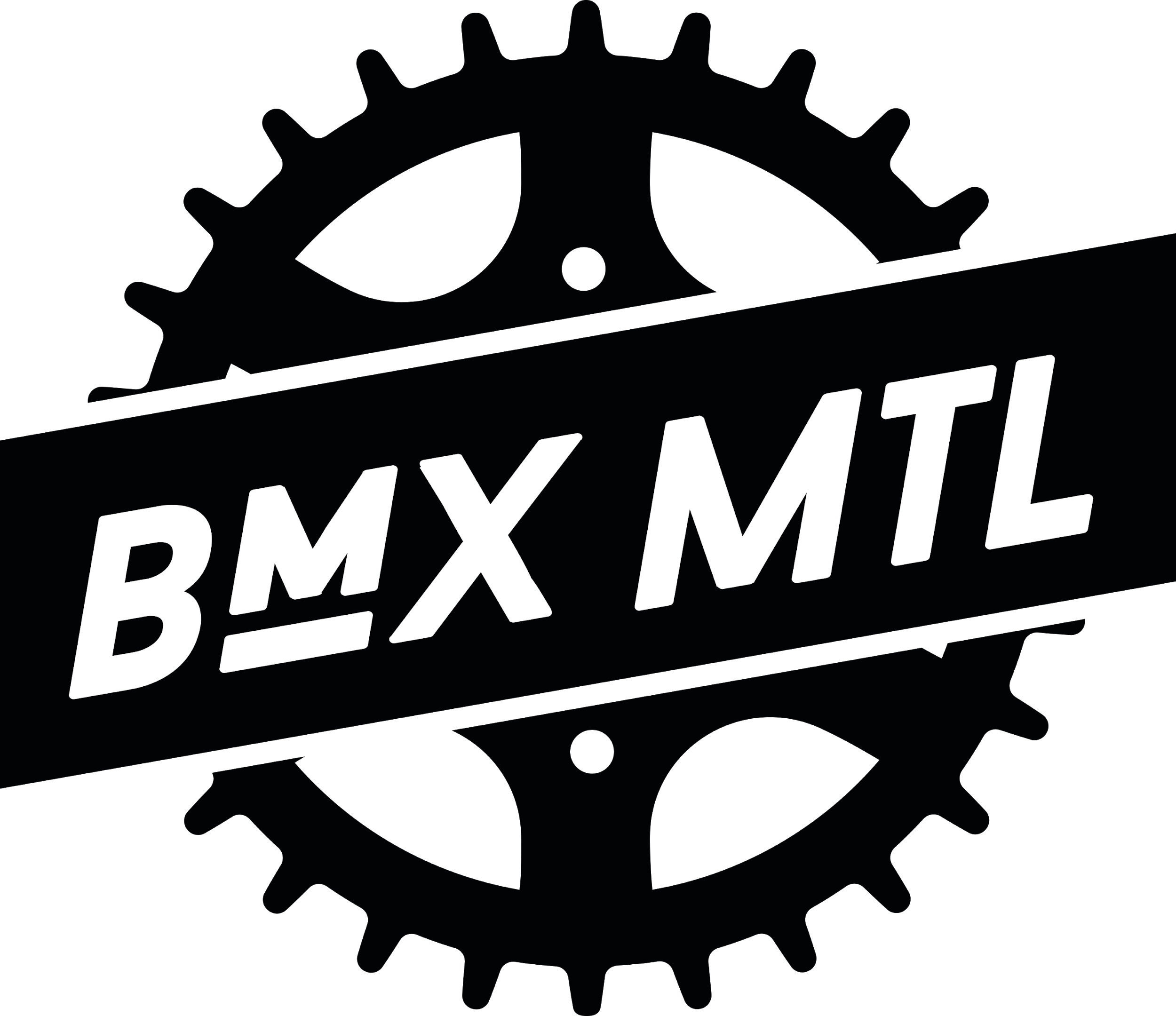 Horaire de la saison (automne)
5 semaines de cours
Début de cours : 26 août
Fin de cours : 27 septembre
Mardi et jeudi (à valider)
Plages horaires :
	- 18h00 à 19h00 (5-9 ans)
	- 19h15 à 20h15 (10-17 ans régulier et intermédiaire)
	- 19h15 à 20h45 (10-17 ans avancé)
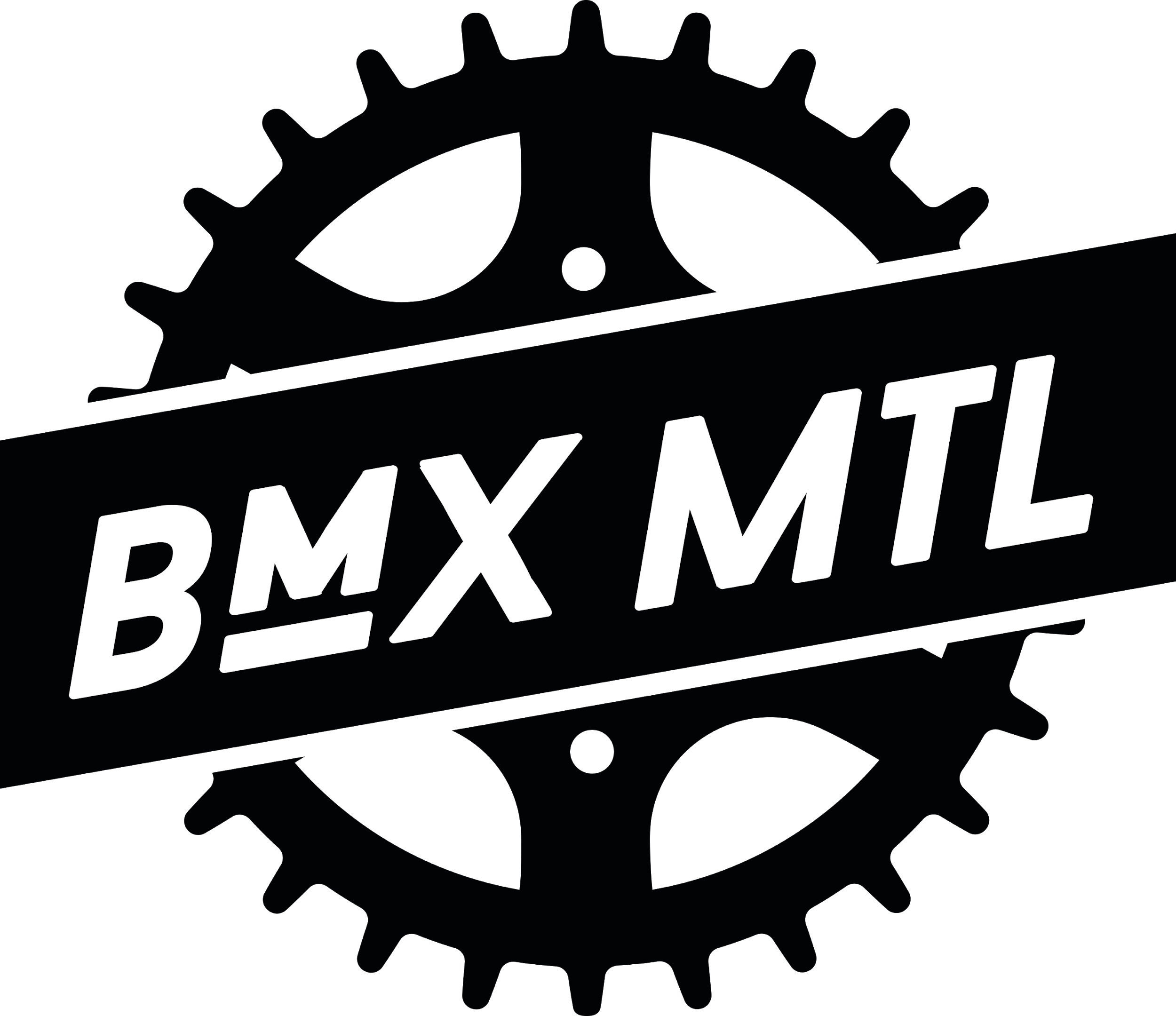 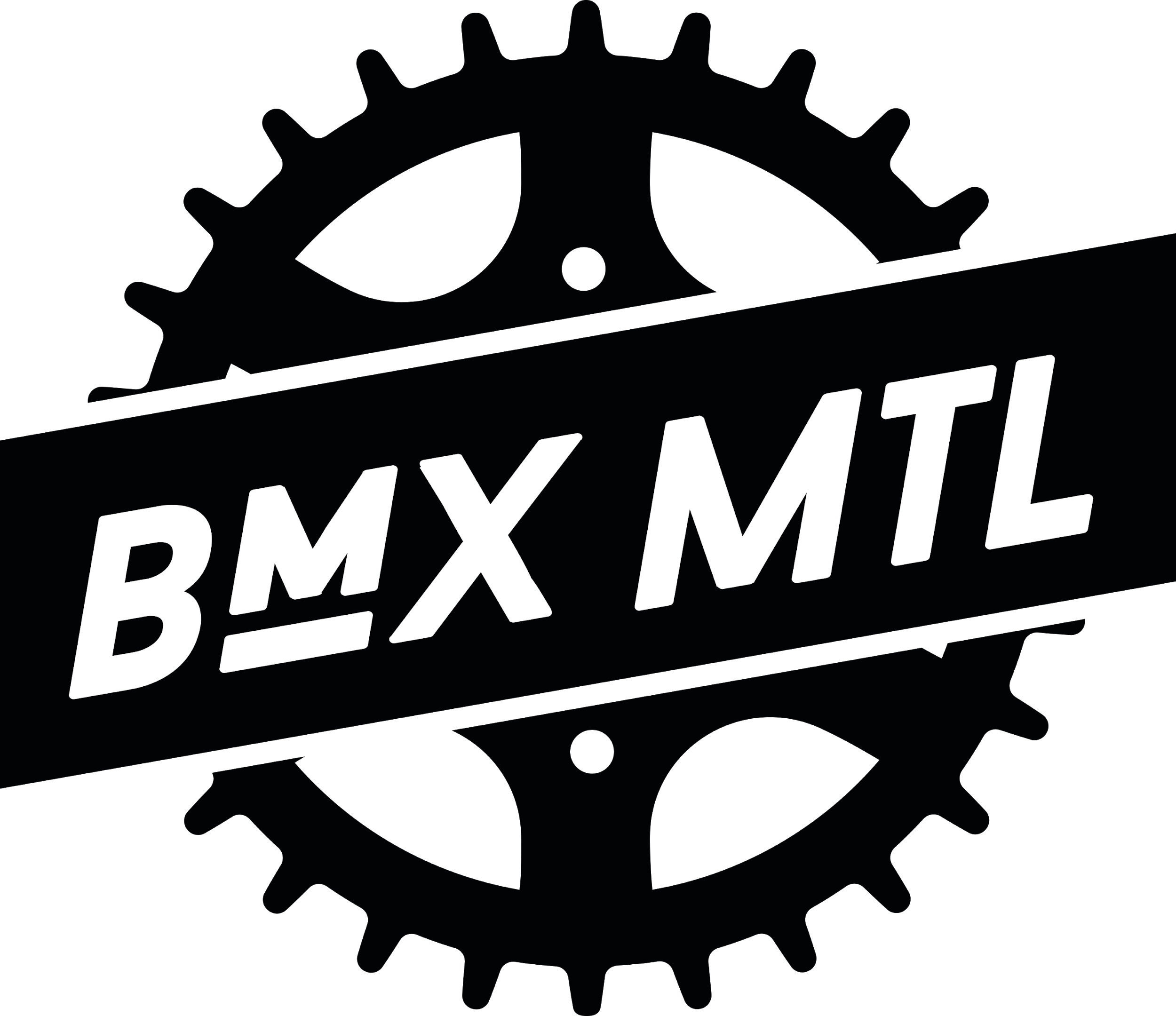 Activités 2024
Rencontre annuelle des membres
11 avril : 19h00 
Corvée de la piste
20 avril : 9h00  
Portes ouvertes
27 avril : 10h00 à 14h00
Course régionale de Montréal
25 mai : 8h00 à 14h00
Courses locales
7 juin : 18h00
19 juillet : 18h00
23 août : 18h00
Sortie sur une autre piste:
Date à confirmer
BBQ de fin d’année:
14 septembre
Course pumptrack (Verdun):
XX octobre (à valider)
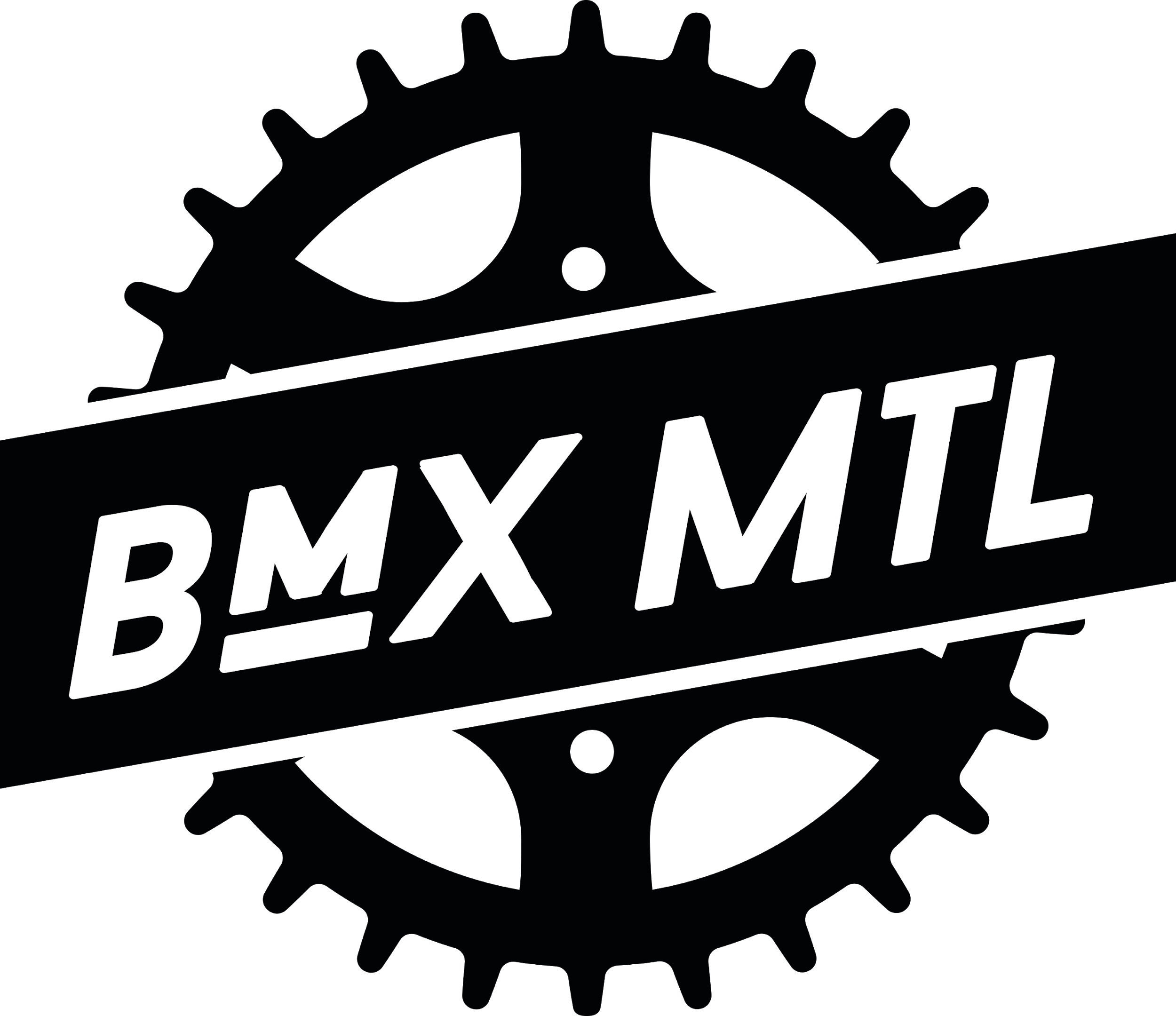 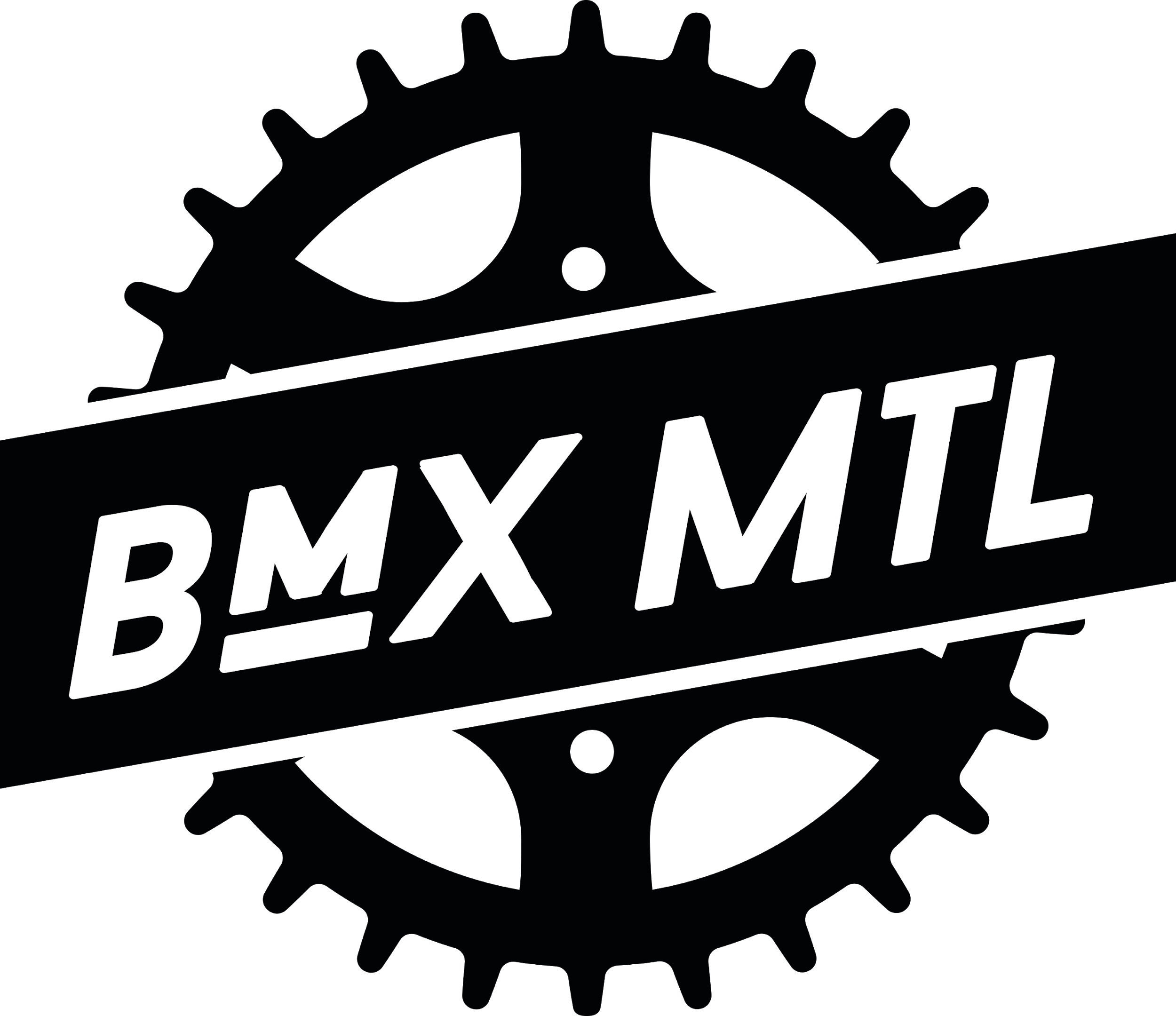 PRÉVISION FINANCIÈRE
2024
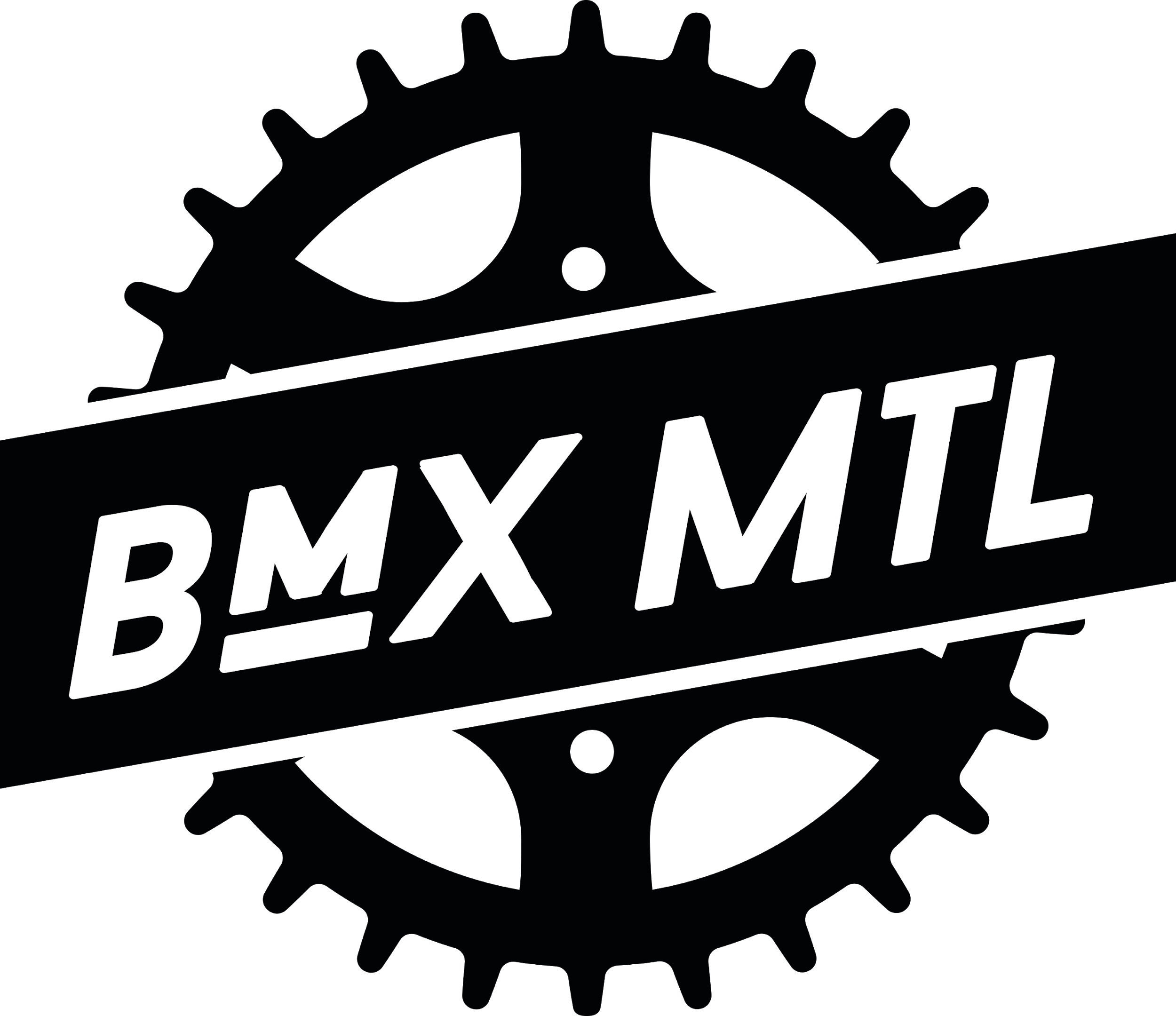 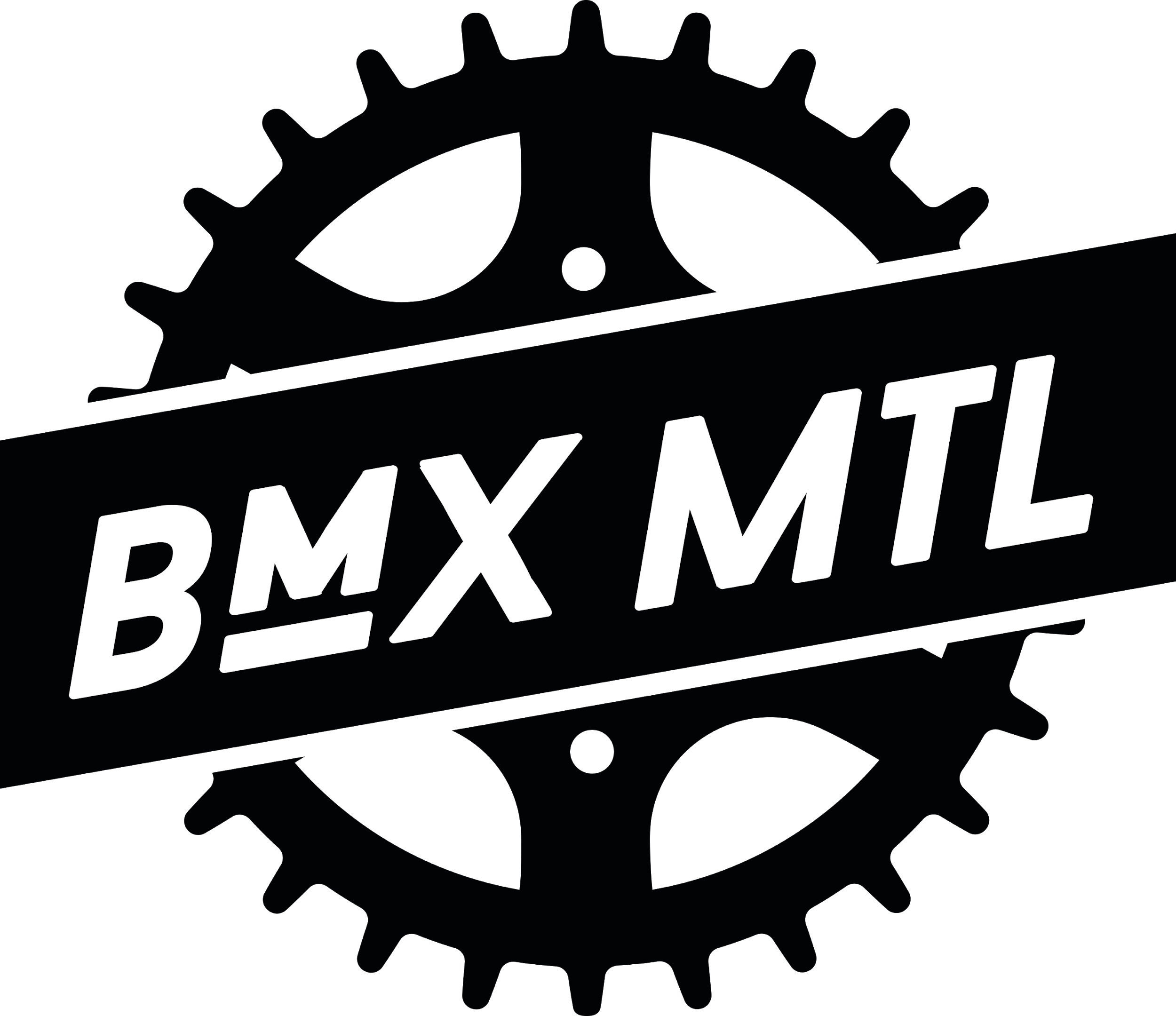 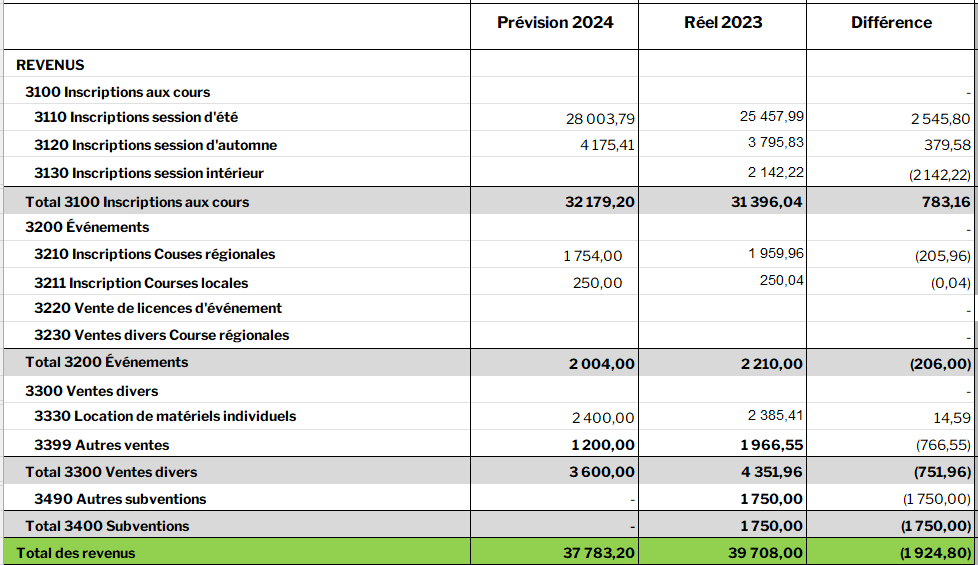 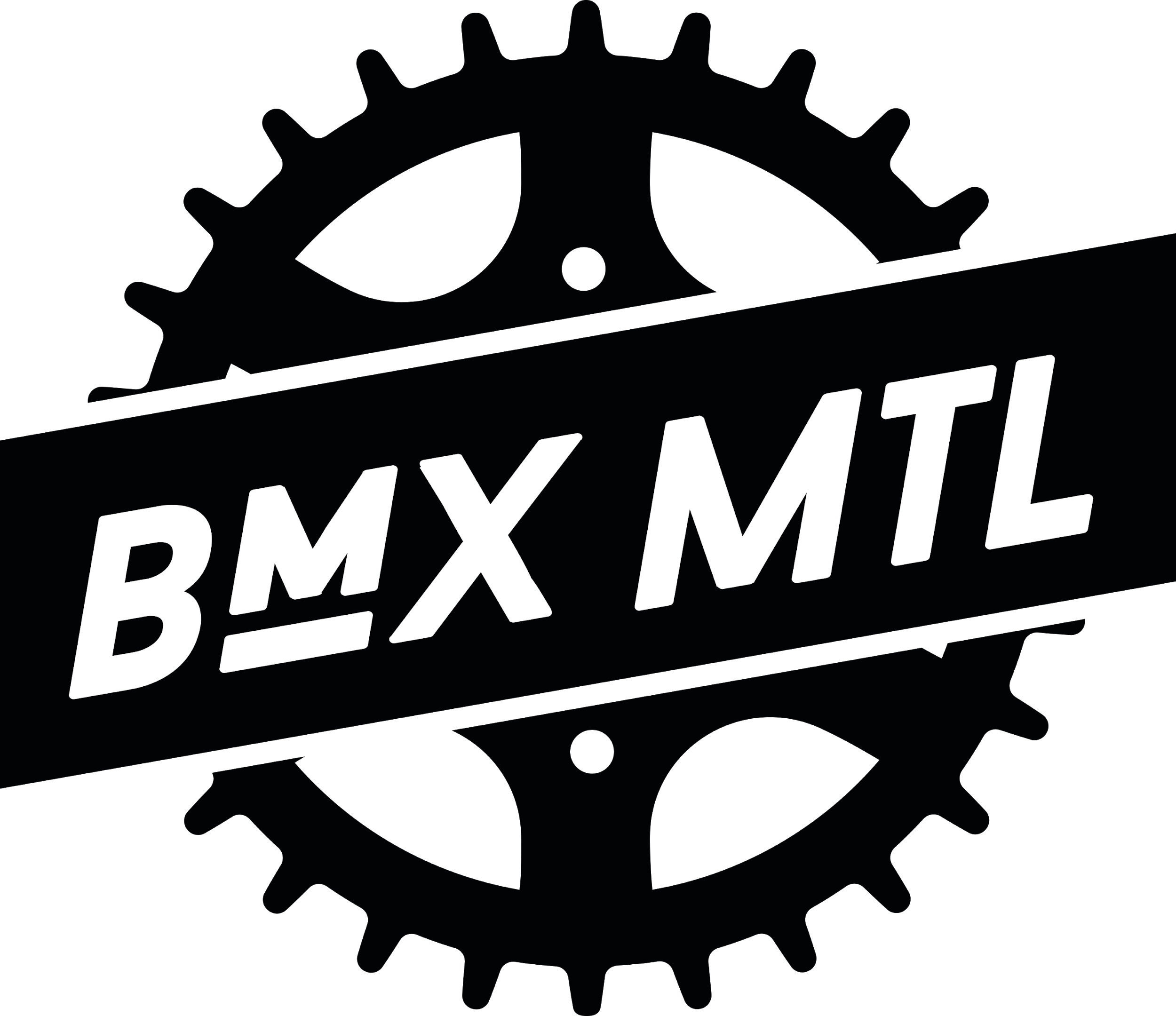 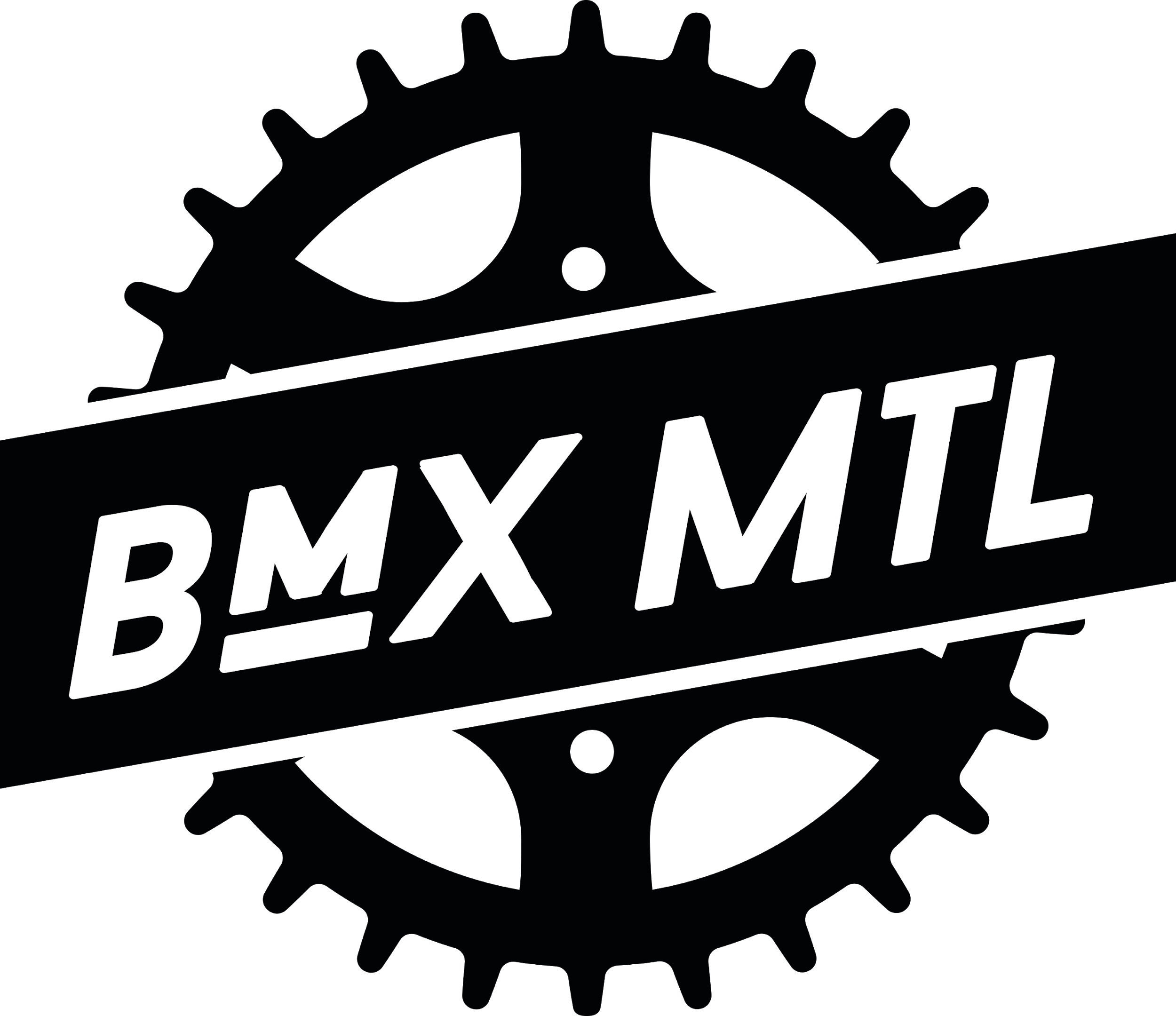 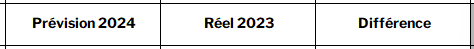 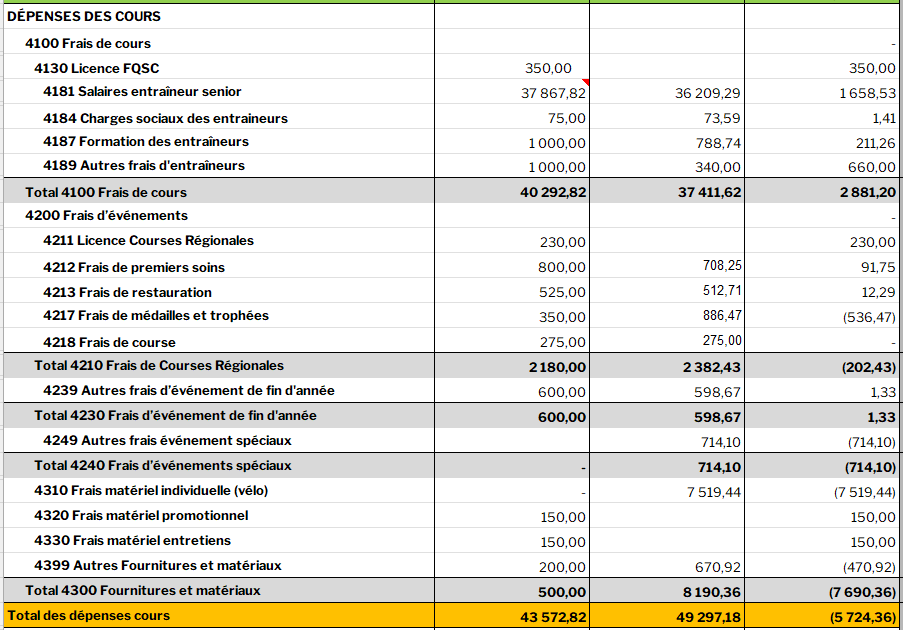 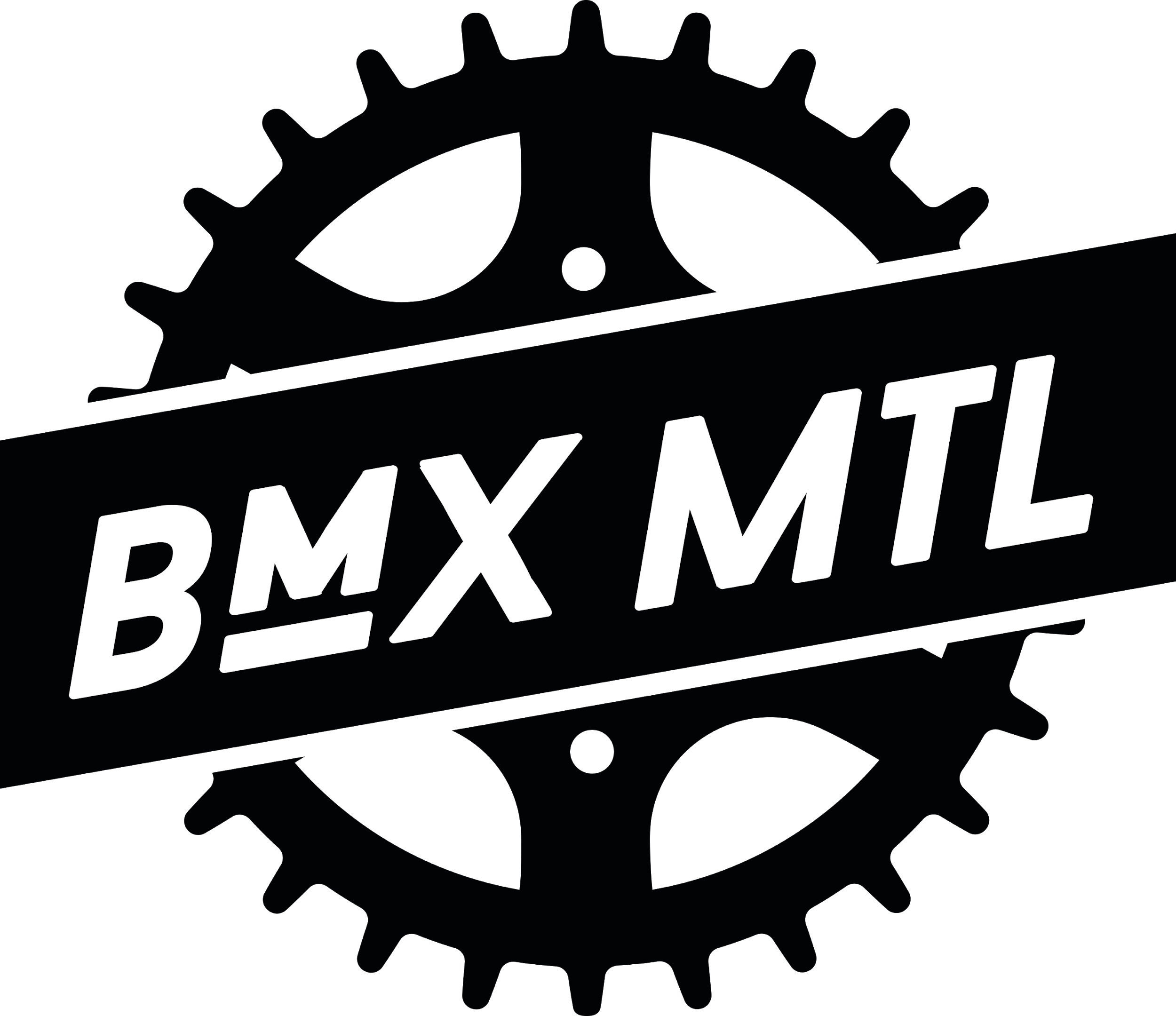 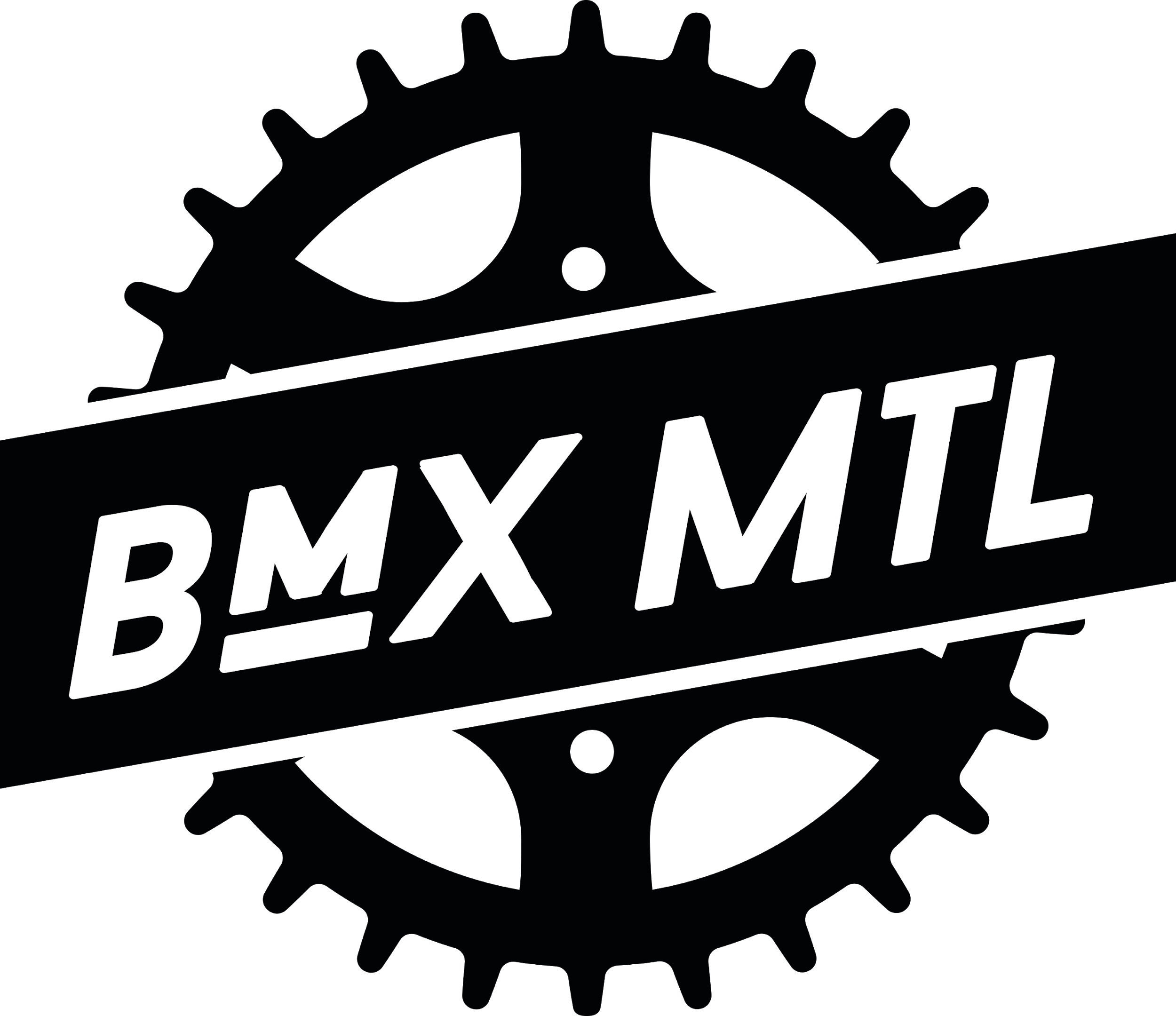 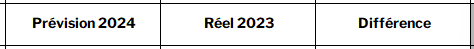 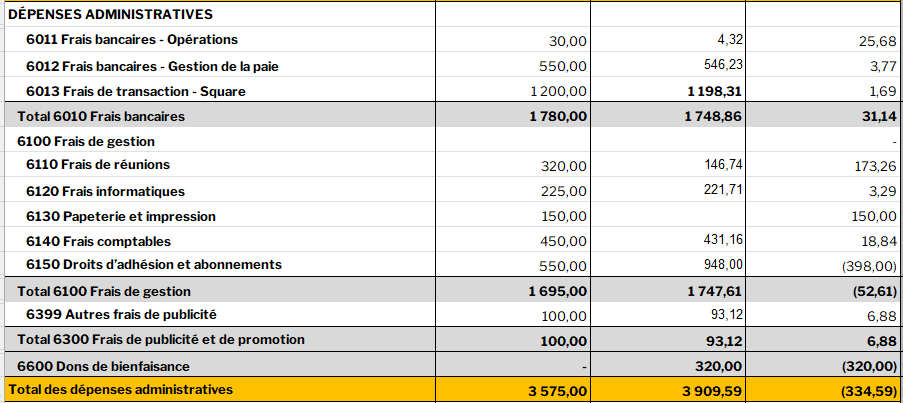 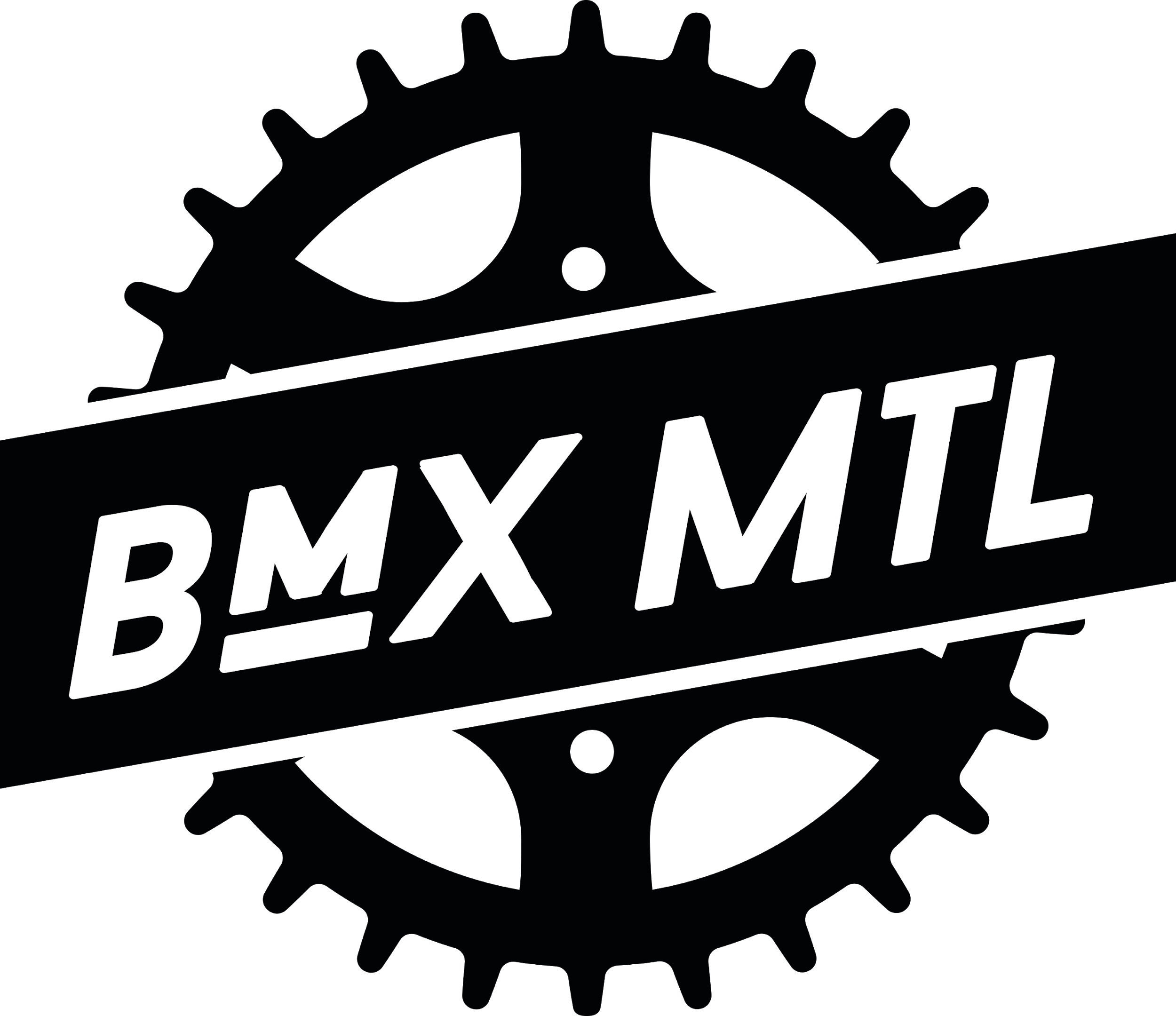 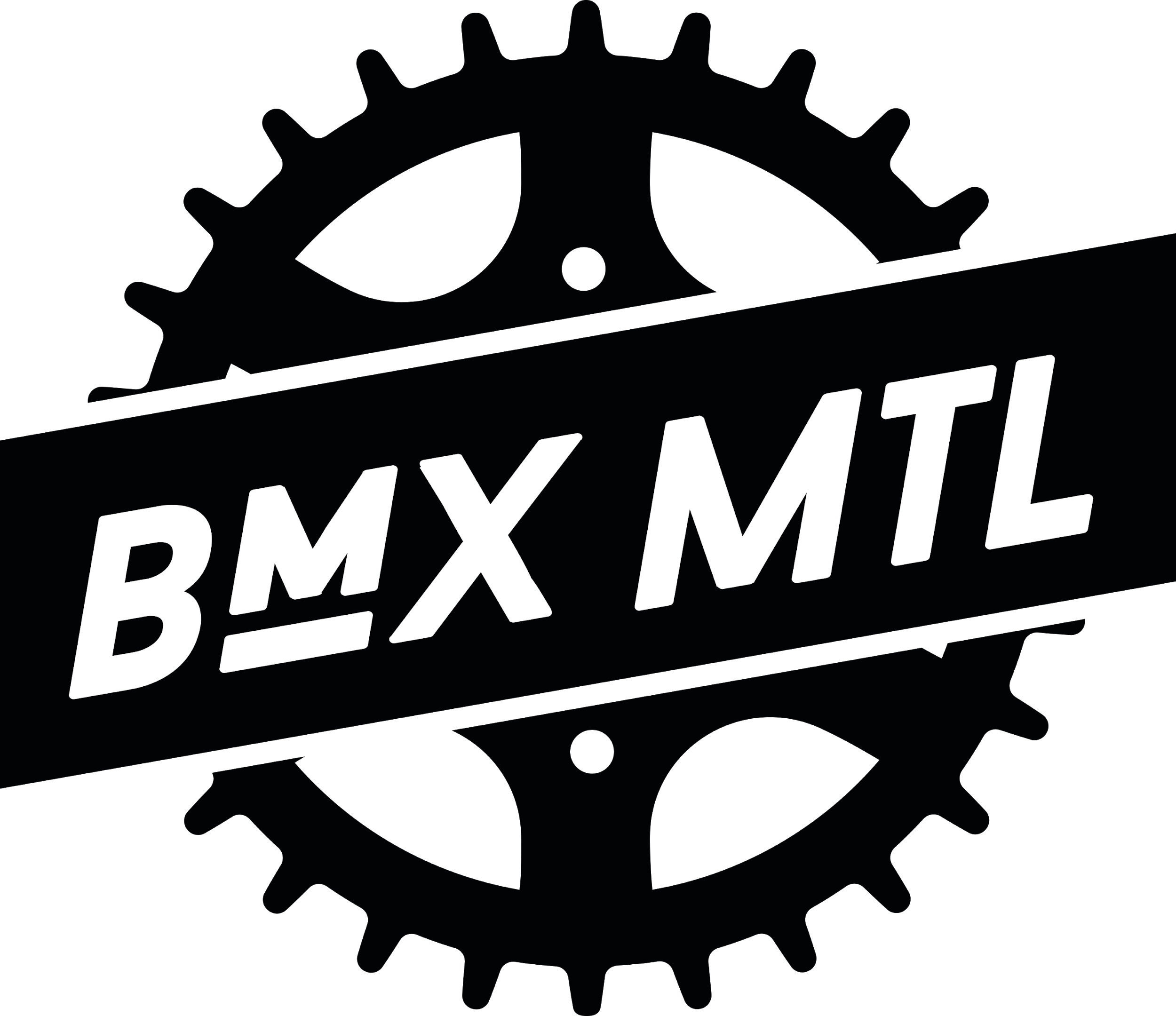 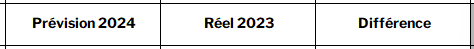 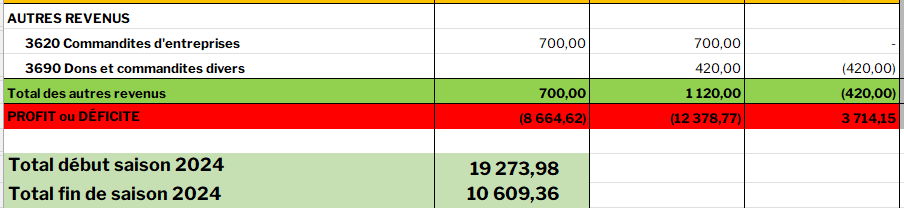 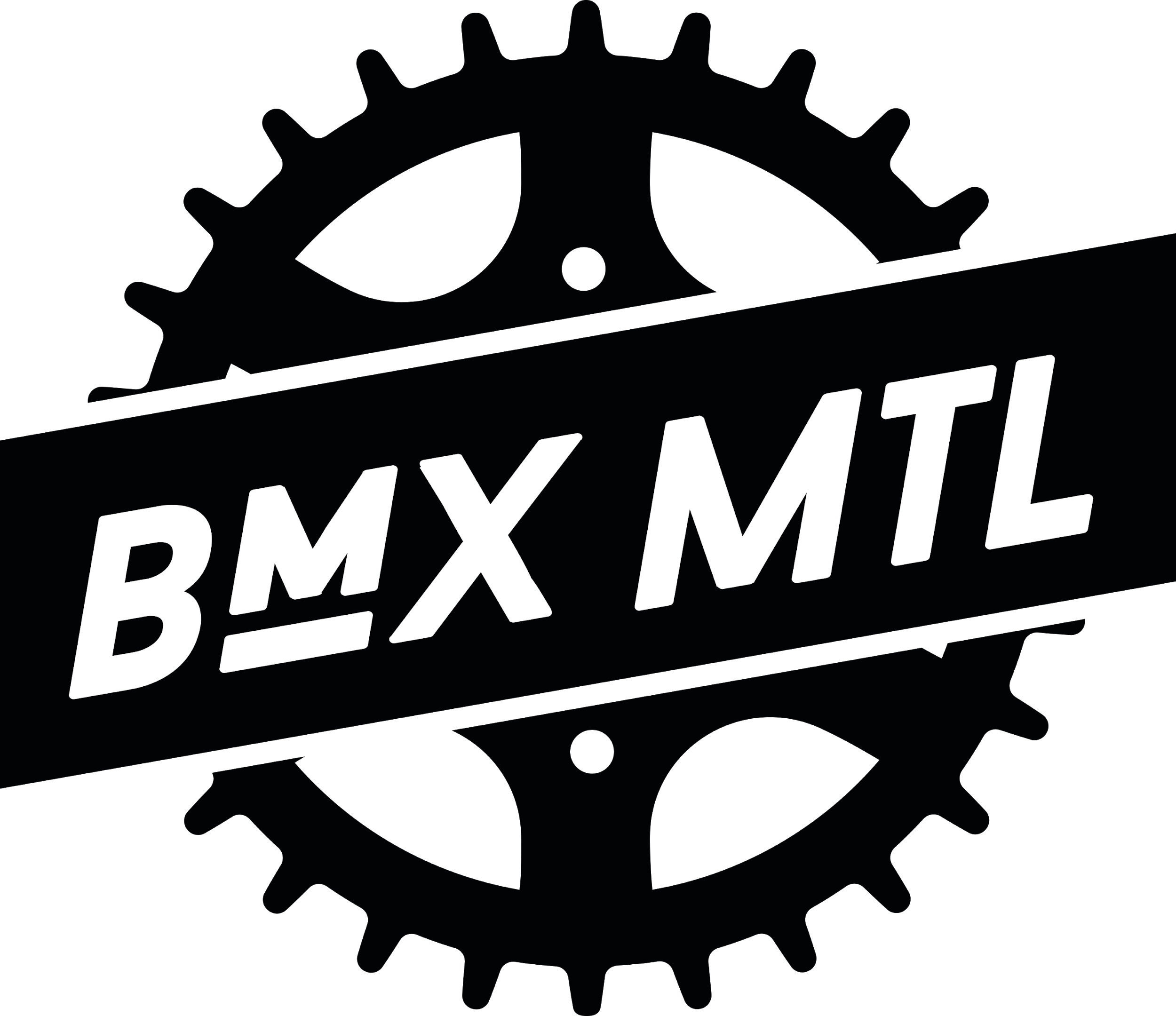 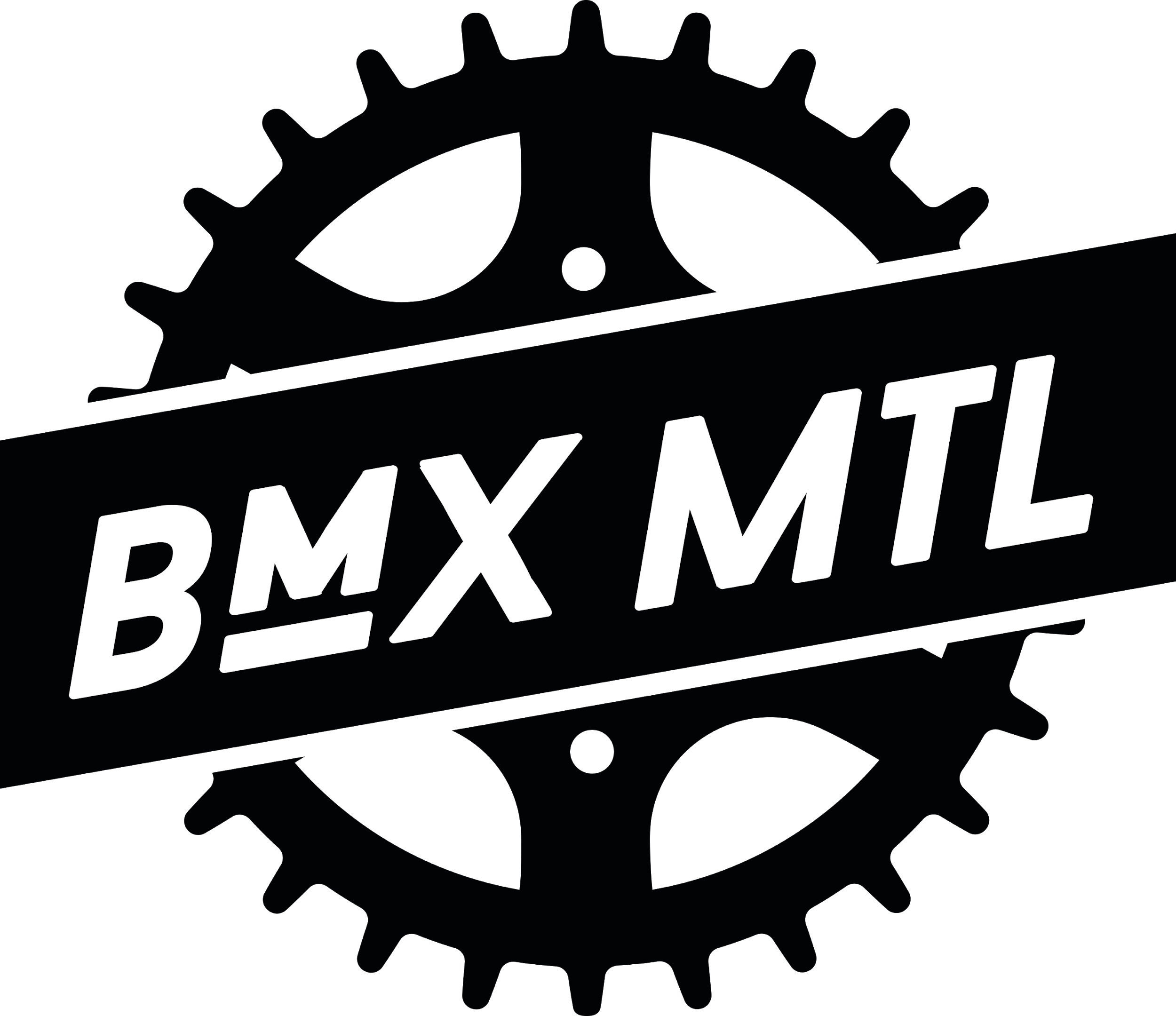 Nos Partenaires 2023
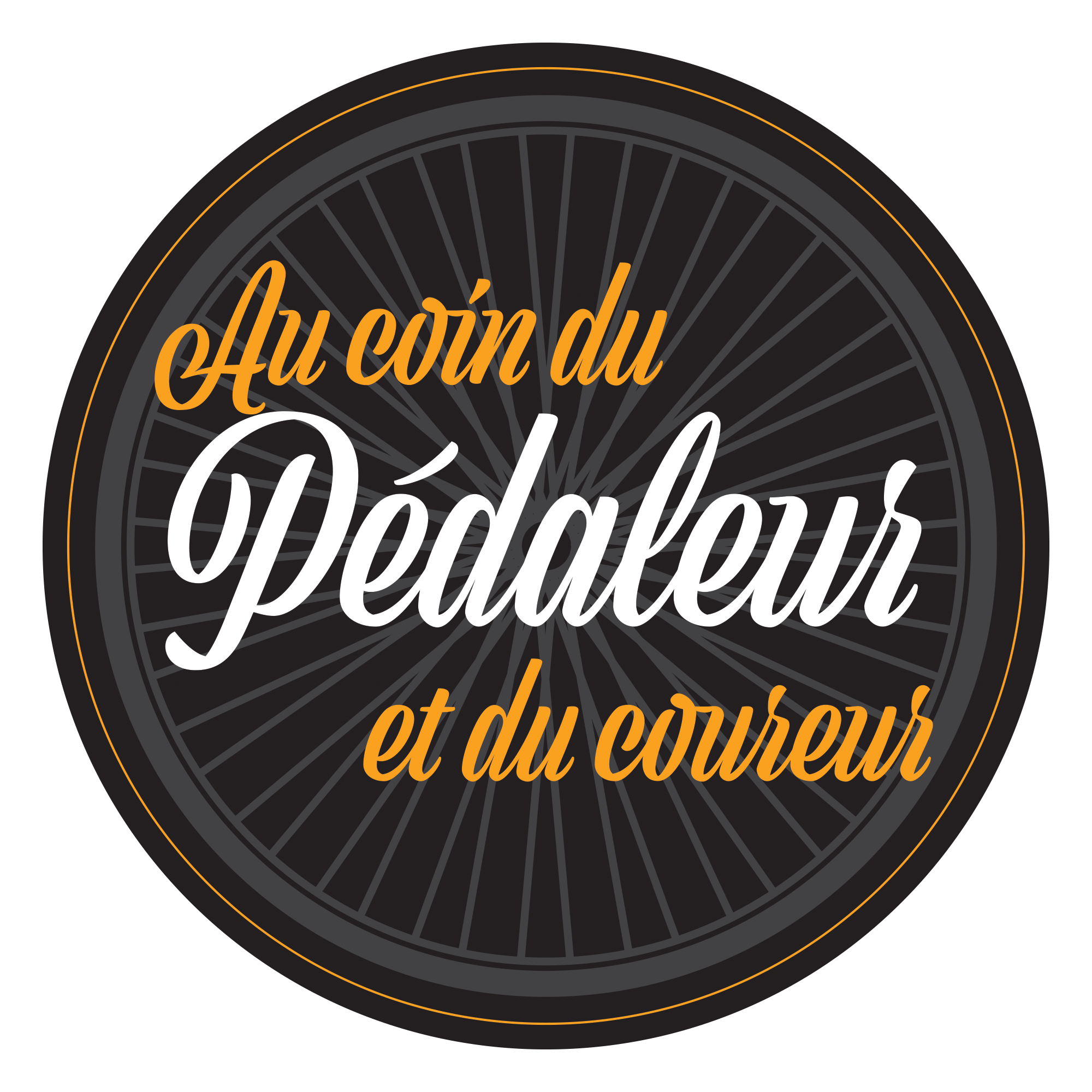 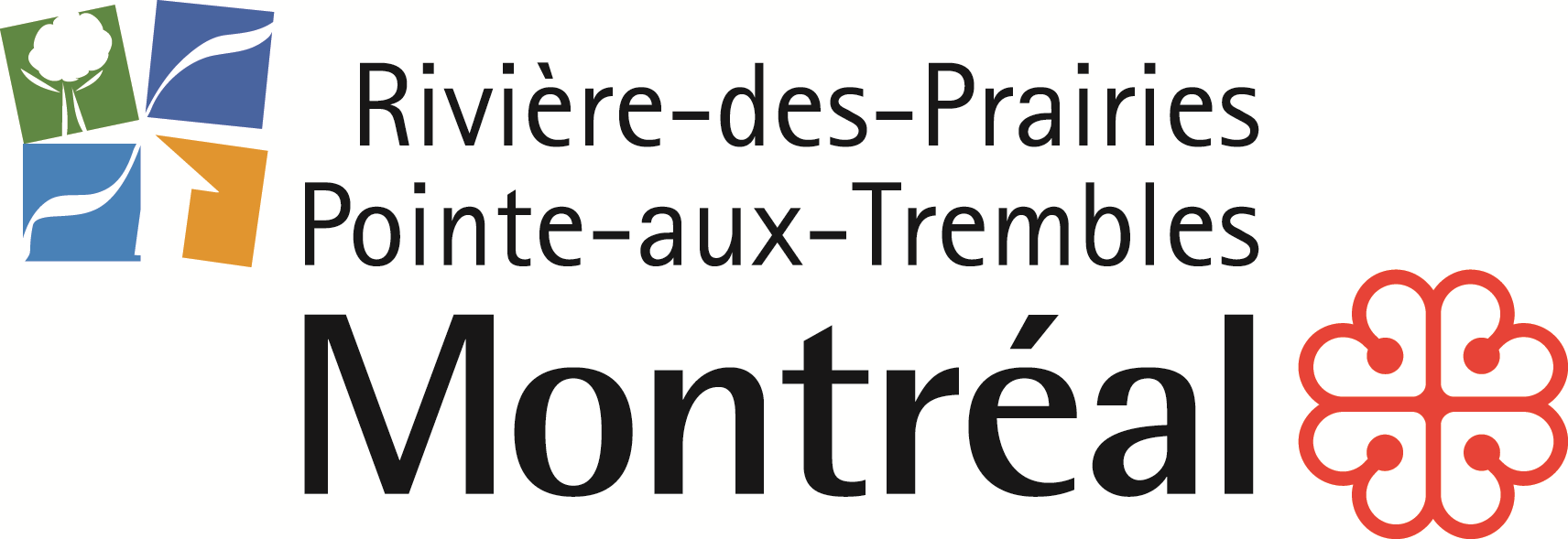 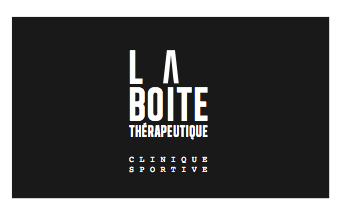 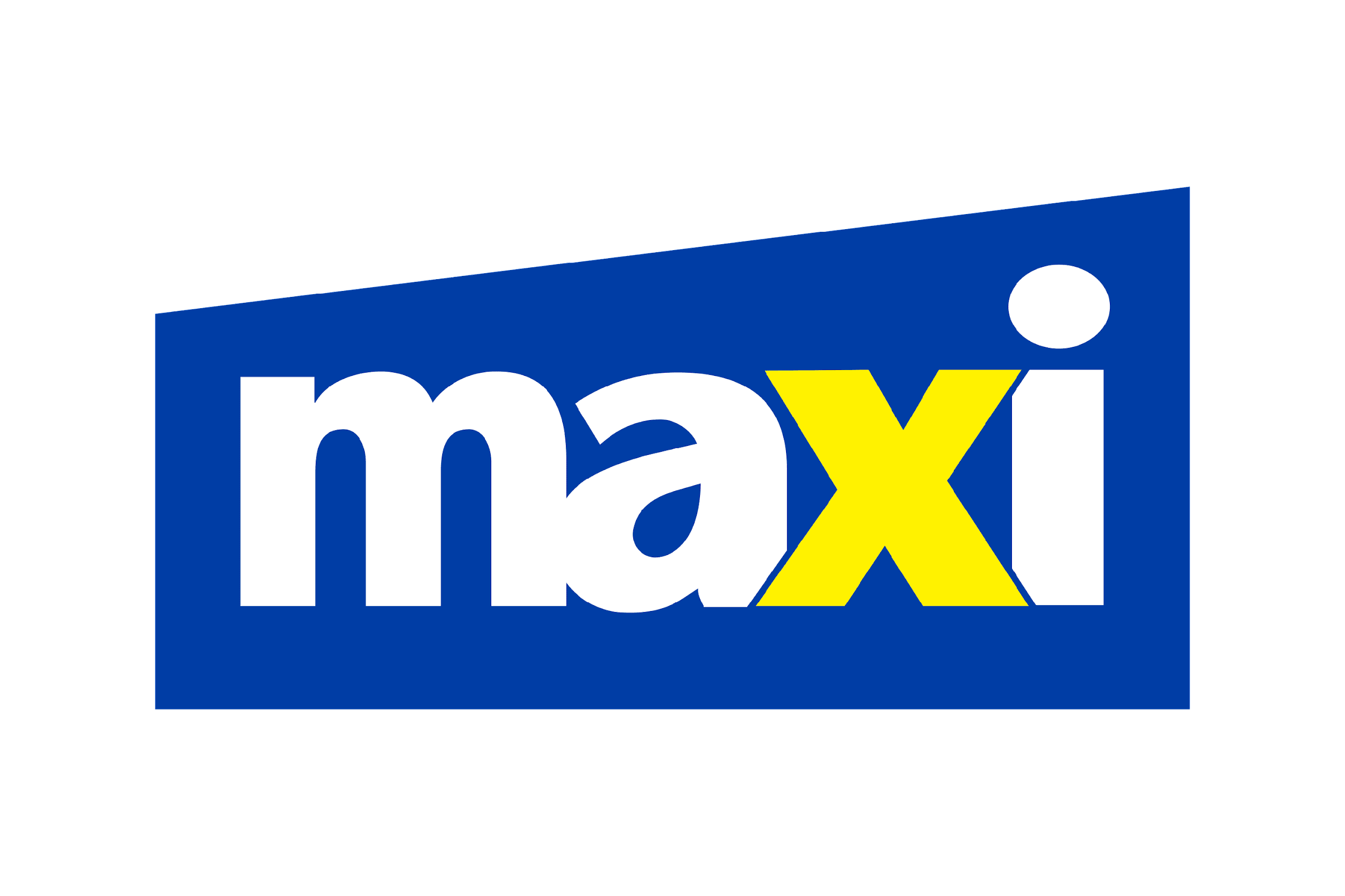 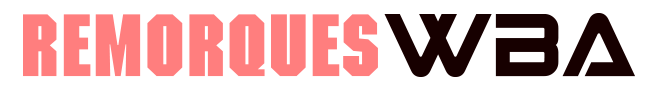 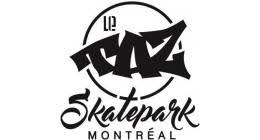 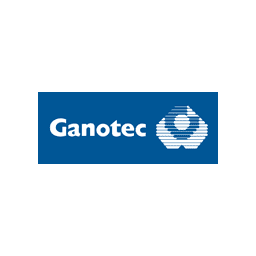 Transport JF Tessier
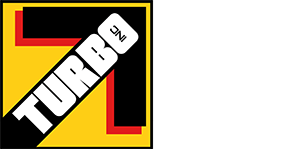 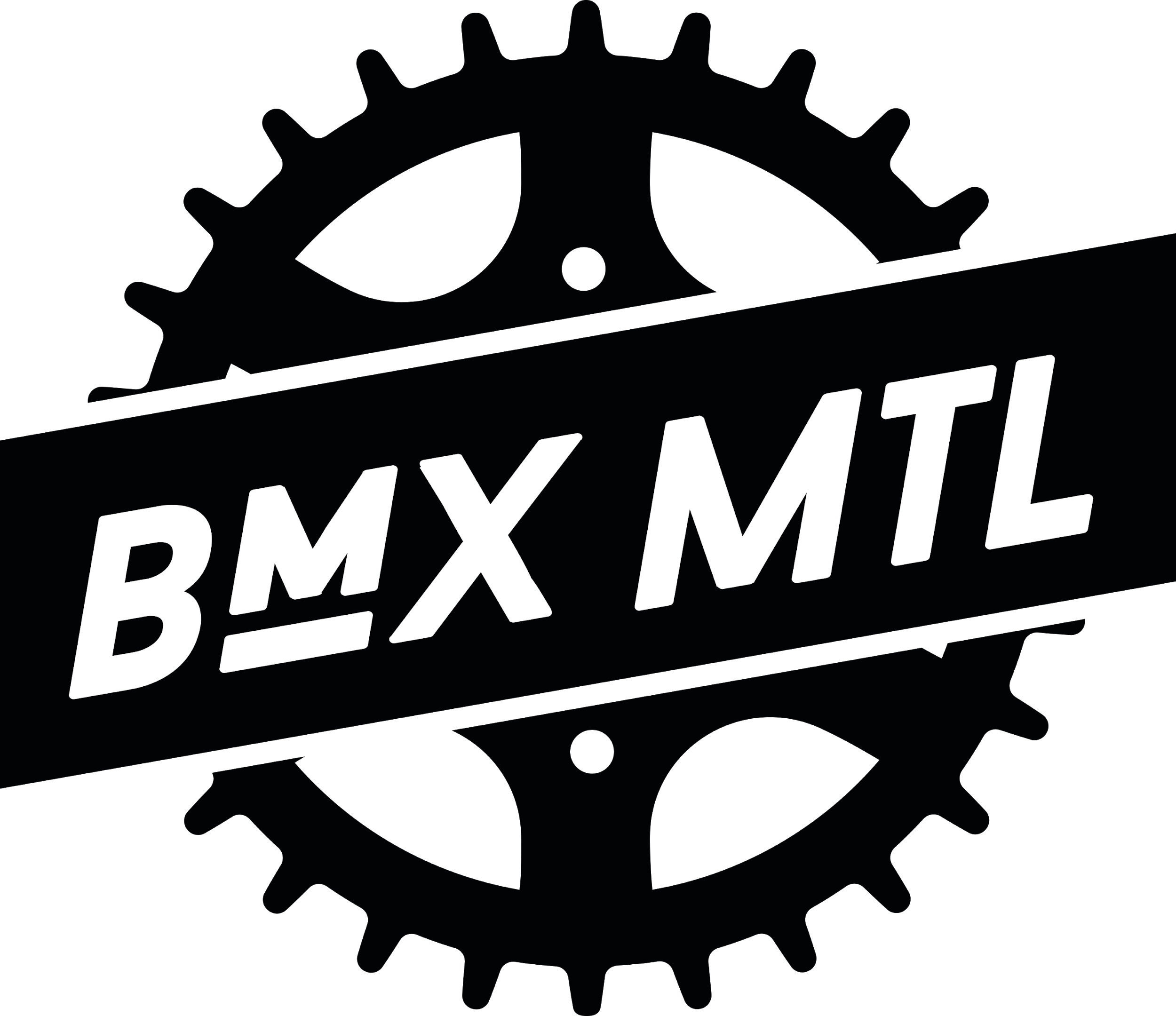